WEEKS 1-3
Bates College DCS 105 Calling Bull: Data Literacy and Information Science
Professor Carrie Diaz Eaton
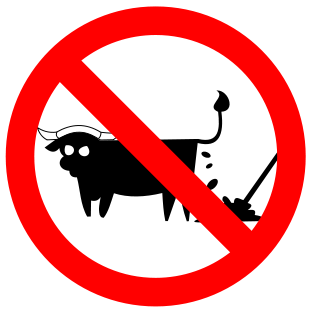 Calling Bull
Week 1 - Introduction to DCS 105
DCS 105, Bates College, Diaz Eaton
I will open each class with a data viz task while waiting for everyone.
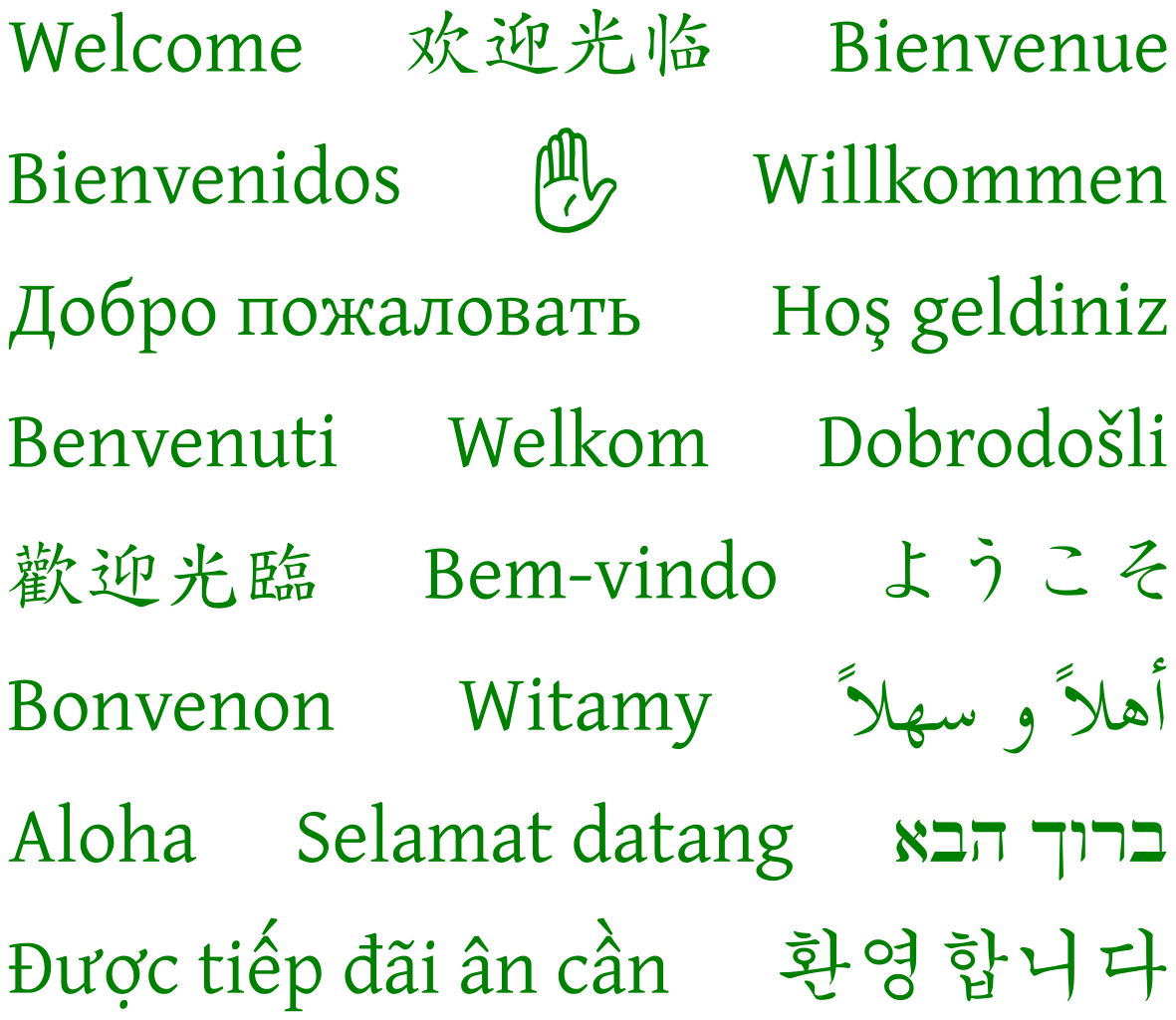 Plan for today
Introductions

Course Philosophy

Course Components
Calling Bull
Data Visualization
Introduction to R programming

A look ahead
Introductions
Breakout Groups
Introduce yourselves, what class(es) are you taking?
(5 min)

I will do about 2 breakouts each day with different 
mixes of people so that you get to know each other 
better. Within a class, usually the same breakout 
group.
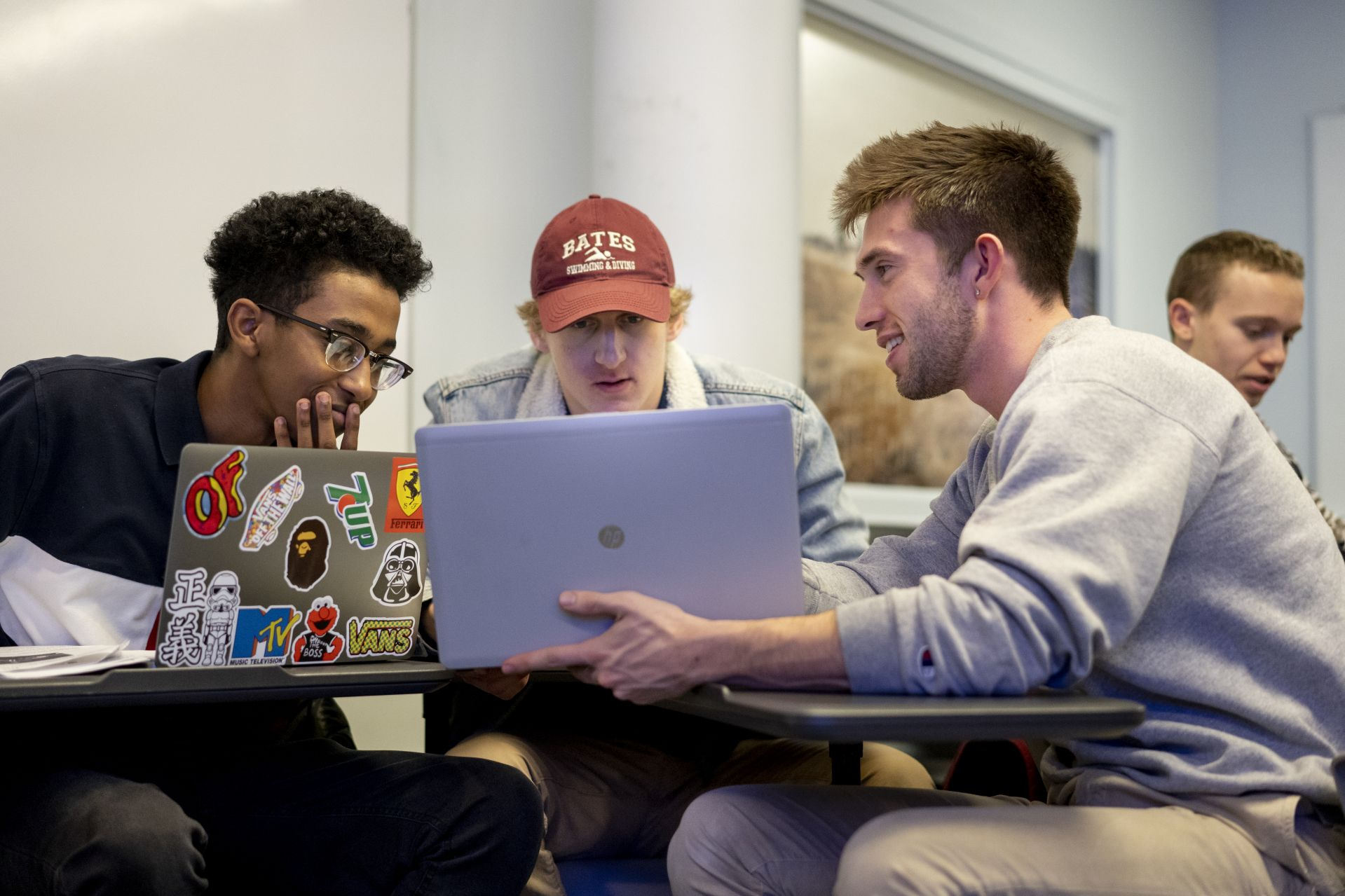 Calling Bull Winter 2019, Phyllis Graber Jensen/Bates College
Course Overview
How did this course come about?
Course content components - highly structured 100-level course w/high support
Calling Bull
Data Visualization 
Introduction to R programming
Other goals
Reflective & analytical thinker 
Digital citizenship - Understanding of the interaction of computing and information in your world/community ad your place in it, ethically contributing to that community 
Empowered to use technology to understand/vet/correct information
DATA VISUALIZATION ACTIVITY OVERVIEW
Grounding activity: Each class we will open with FotD or this journal 

Figure of the day

We be completing activities from “Observe Collect Draw” in the form of a data viz journal
This will always be at the start of class on Wednesday 
If you have some markers, colored pencils, and paper (or a tablet or the book if you bought it) bring those to class

Goals
Spot and correct visual BS
Be creative - think about how visualizations tell stories
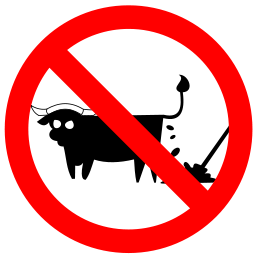 Calling Bull
Calling Bullshit
Lyceum Walkthrough (daily schedule)
Example video (show on Lyceum)
Calling Bull videos, Perusall readings, and case studies before class & class discussion during class
Goals
Spot bullshit, and know why bullshit propagates
Deal with some of the trickiest BS based in an understanding of probability and uncertainty
Counter bullshit responsibly and effectively
Breakout Groups
Play Two Truths and a Lie - Each person takes turns sharing two things that are true and one thing that is false about themselves, while the others guess which is the lie. 

Write down 
Did you know? How could you tell? What make it easy or hard to guess? 
Did anyone guess all of them correctly? Any tips or tricks? 
Anyone BS the lie well enough to get away with it from all guessers? Any tips or tricks?
We will do group report outs this time so make sure there is someone from your group that will report out.
[Speaker Notes: CB F23 Wk 1W Slide 8]
Introduction to R as a language and tool
This course gives an introduction to data science topics using the programming language R. Some goals:
You will have comfortability using RStudio/Colab as an IDE (integrated development environment) for the R programming language.
You will be able to read basics of code and understand some professional programming practice planning and writing/commenting code
You will carry out a particular task reproducing a study without being given any code to start from.
You will plan and carry out BS investigation of your own using R.
DataCamp tutorials, in class exercise, and projects - do a bit 20-30 min each day. Register for DataCamp with Bates email for free access and Join the class here.
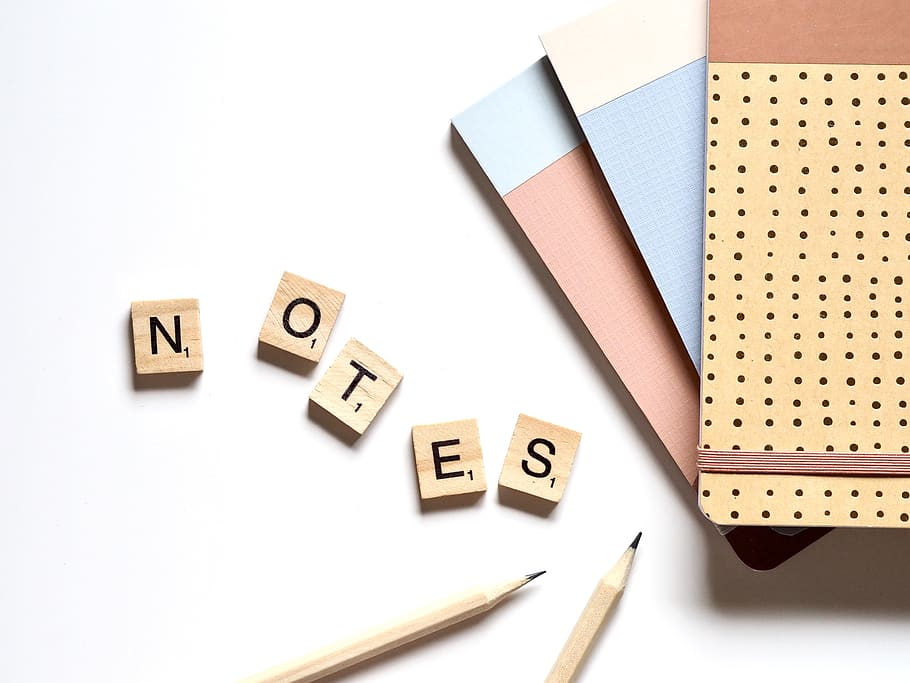 Taking notes
Some remote/CS tips
Keep a notebook 
In class activities, such as breakouts and drawing 
Video and reading key definitions and insights for class discussion
R steps and commands (I recommend keeping a electronic doc for data camp commands & a quick reference guide in the last page of your notebook)
Organize your file structure on your computer - see one of us (course support folx) if you need help.  I recommend setting up a file folder specifically for this class.
Some FAQ
How much hands-on and how much discussion? About 50-50! 
Mondays - mostly discussion of topic for the week. 
Wednesdays, some preamble, but then diver into hands on programming/case study. 
Fridays will be lab days with integrated support for coding.
Homework - about half will be readings, videos, reflections, and the other half DataCamp, Labs and Projects with coding
Some FAQ
These are from the survey
Are we meeting Fridays? Fridays will be lab days with integrated support. This will be a time to receive support and help as well as have your projects marked as complete. Also, if you are a collaborative worker, these are the times I encourage you to meet with classmates.
What if I am “bad at math” or “worried about programming”? Don’t worry, you aren’t the only one with this worry - this class is for everyone. I expect different folx to be good at different things, and I encourage everyone to leverage what they are good at to help others in the class no matter where they are - not do for others, but help each other.
Some FAQ
These are from the survey
Can we work on HW together? I always allow collaboration, as long as it is clear who you are collaborating with, as long as credit for collaboration is mutually assigned, and as long as free responses, comments are in your own words. It is on the academic integrity system that your work is an accurate reflection of your understanding - don’t bullshit it!
Exception: There are 3 independent projects throughout the semester at the beginning, midpoint, and end. I still encourage feedback/peer review from others - even if you are undertaking the project yourself as a reflection of your understanding.
For next class
Pay attention to Lyceum - lots of written tips and hints in the first week to help

Homework:
Due today - Pre-class course overview, first day questions Google Assignment
Due Friday - Self-assessment (note to Carrie to go over how to fill it out)
Friday Lab - Enroll in the DataCamp course & complete first 2 chapters (you have permission to skip lab if DataCamp and the self assessment are complete before class)
Due Monday - After Friday Lab work on videos/readings.
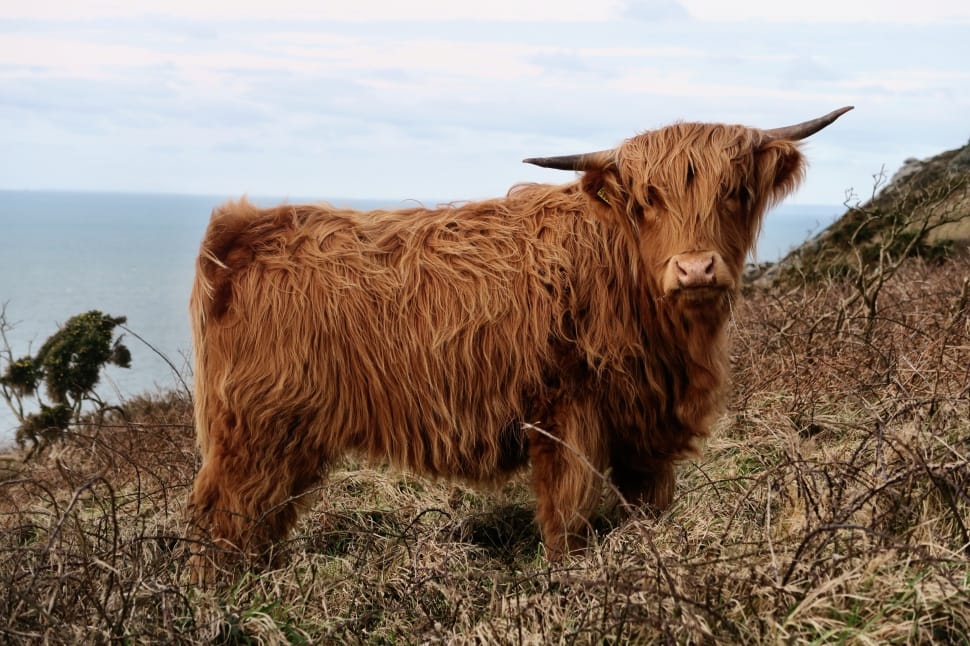 Calling Bull
Week 2 - Spotting a Wild Bull
DCS 105, Bates College, Diaz Eaton
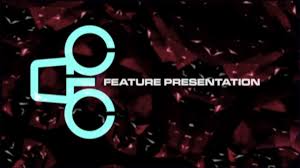 Preview
Today
FoTD
Defining BS

This week only 
Wednesday SASC hour ->
Today the Den 11-11:50

Upcoming for Wednesday
Videos and Perusall
Have a look at Week 2 Lab
Announcements and Questions
From first day questions:
When do I go to you for help vs TA/grader, etc.?
Questions about the class
Slack chat - fastest reply from me, CATs, peers
CAT sessions, office hours
Personal questions (eg. about a grade)
Office hours
DM me on Slack
Brand laptop & Operating system
PC brand & Windows
Mac type & OS
IDEs for R: Colab and R Studio
Part of Week 2 lab
Encourage you to have a look now at it - will start using Wednesday
Strategies for success
Stay on top of things
Make use of all resources available
Breakout Groups - So what is bullshit anyways??
Breakout instructions:
Introduce yourself & share something that is an example of BS that you observed this week
Choose a “reporter” - perhaps the person with the most interesting BS example?
Together come up with a shared definition of bullshit based on the videos and readings.
Then one person should write the group definition of bullshit on this Jamboard
[Speaker Notes: CB F23 Wk 2M Slide 5]
B: Common features of definitions of BS
Disregard for truth
Intention or unintentionally created, shared
Can interfere with truth
Complexity - could be half truth or perceived as truth by some
Oversimplified truth
A: Common features of definitions of BS
Disregard for truth
Can be in various forms: language, graphics, data, and other representations
Can be involved in dissemination and spread
The why can be complicated - lying or bluffing or perception of bullshit is not neutral
The why can be because there is so much information
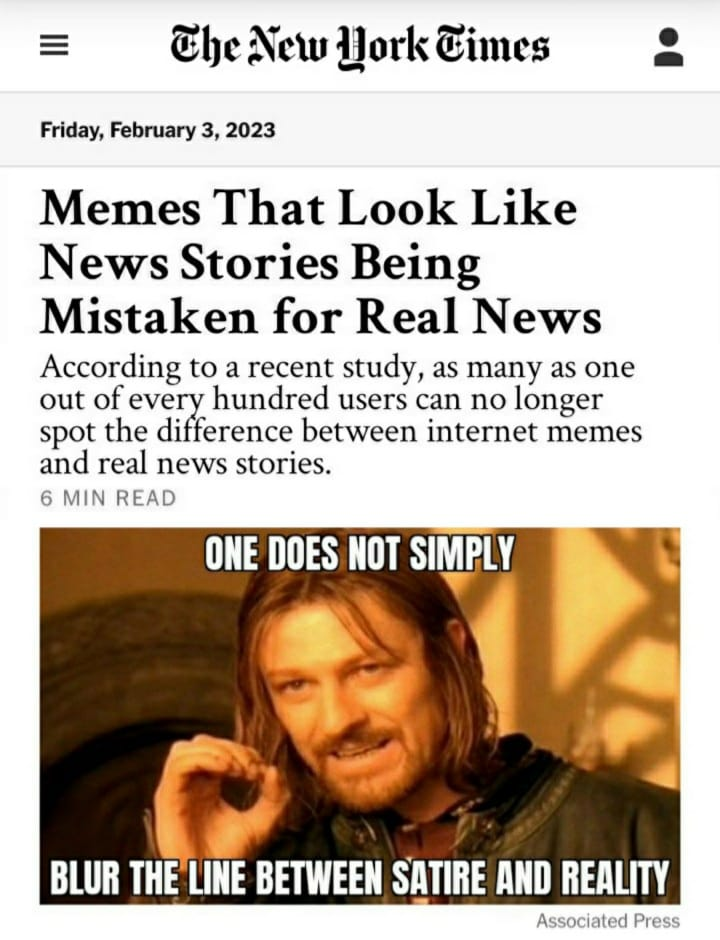 Ethics of BS
Is BS ever okay?
B: Ethics of BS
Is BS ever okay?
Art, literature, heightened sense of emotion, embellishment
Simplification for understanding (a species exists)
Birds don’t exist/Earth is Flat
Satire “/s”
Thinking outside the box
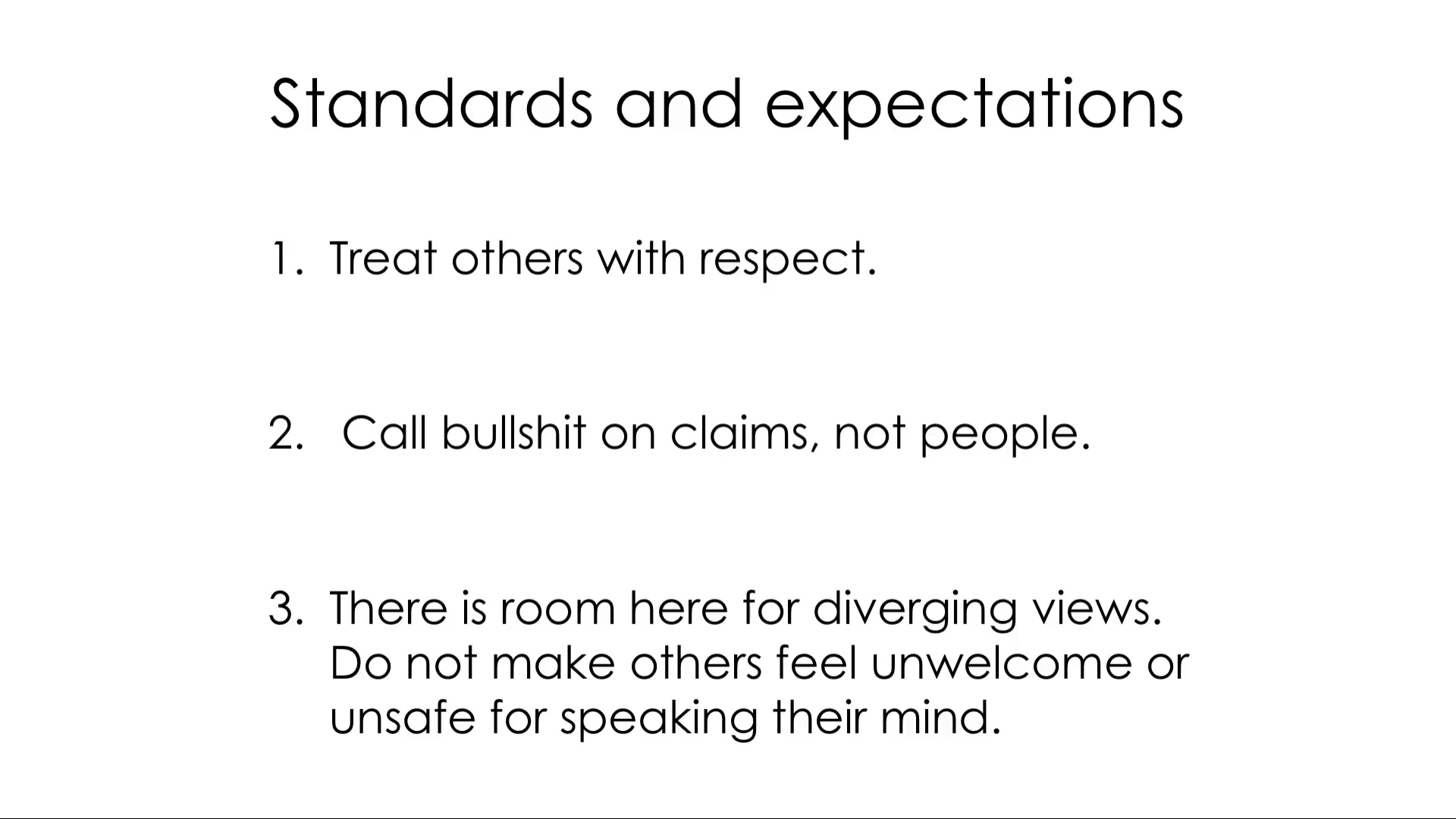 A: Ethics of BS
Is BS ever okay?
Frankfurt tonsils - “sick as a dog”
Greater good?
To make a statement - i.e. Hamilton casting, Birds are fake
Humor? “/s”
Santa
Reduce panic
Is everything bullshit?
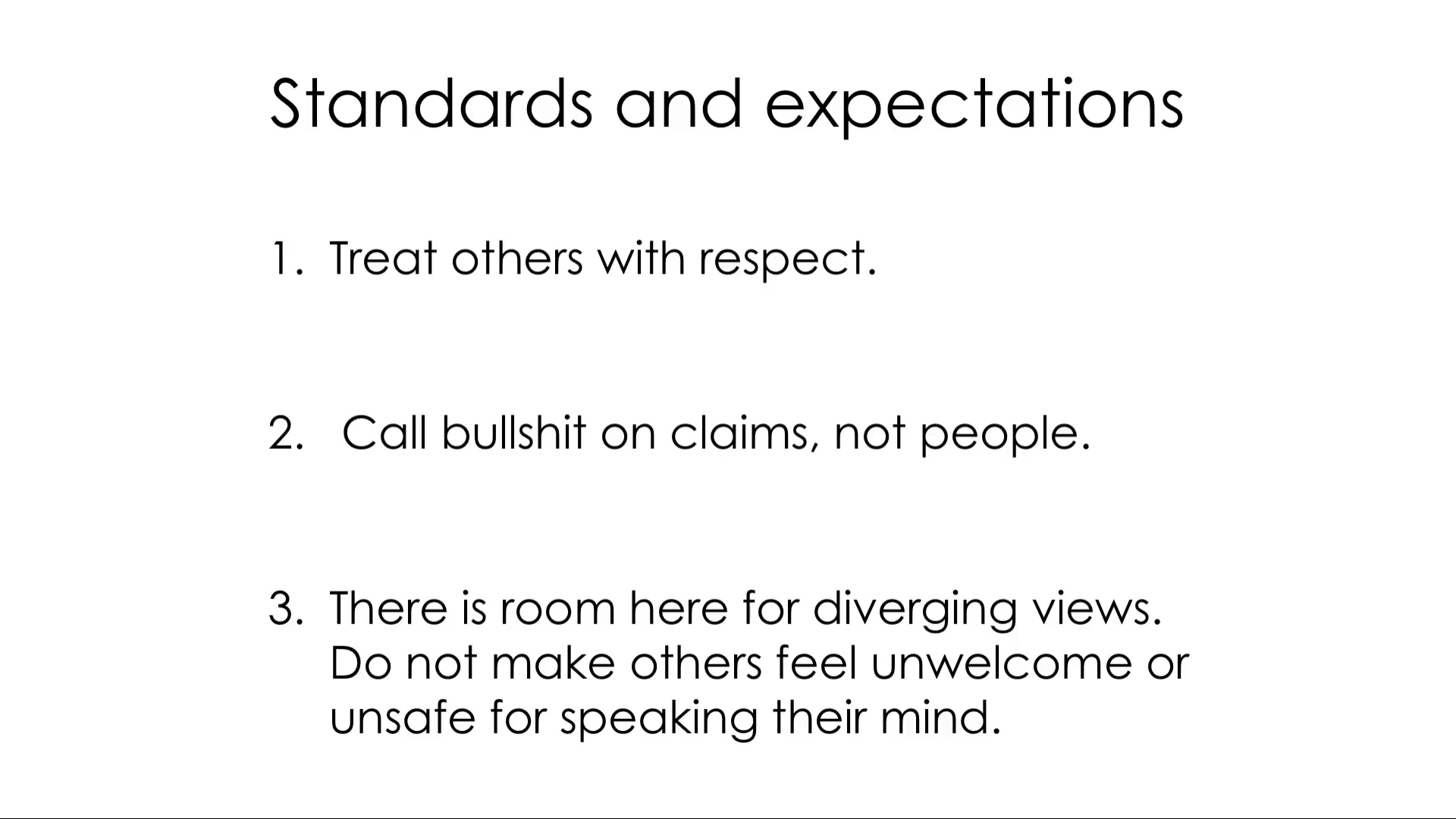 What happens if you observe BS?
Be respectful - Call BS on claims not people will get you a long way
Might not always be worth it to call out (for example trolls feed on it)
When might calling it out have the most impact?
Breakout Groups - How do you know if it is BS?
Breakout: How do you know if it is BS? What strategies did you learn from the video and readings?

Rotate to a new written reporter and verbal reporter
Discuss topic
Have reporter add to page 2 of the Jamboard  
The verbal reporter should be ready to share something
[Speaker Notes: CB F23 Wk 2M Slide 12]
BS Inventory Assignment
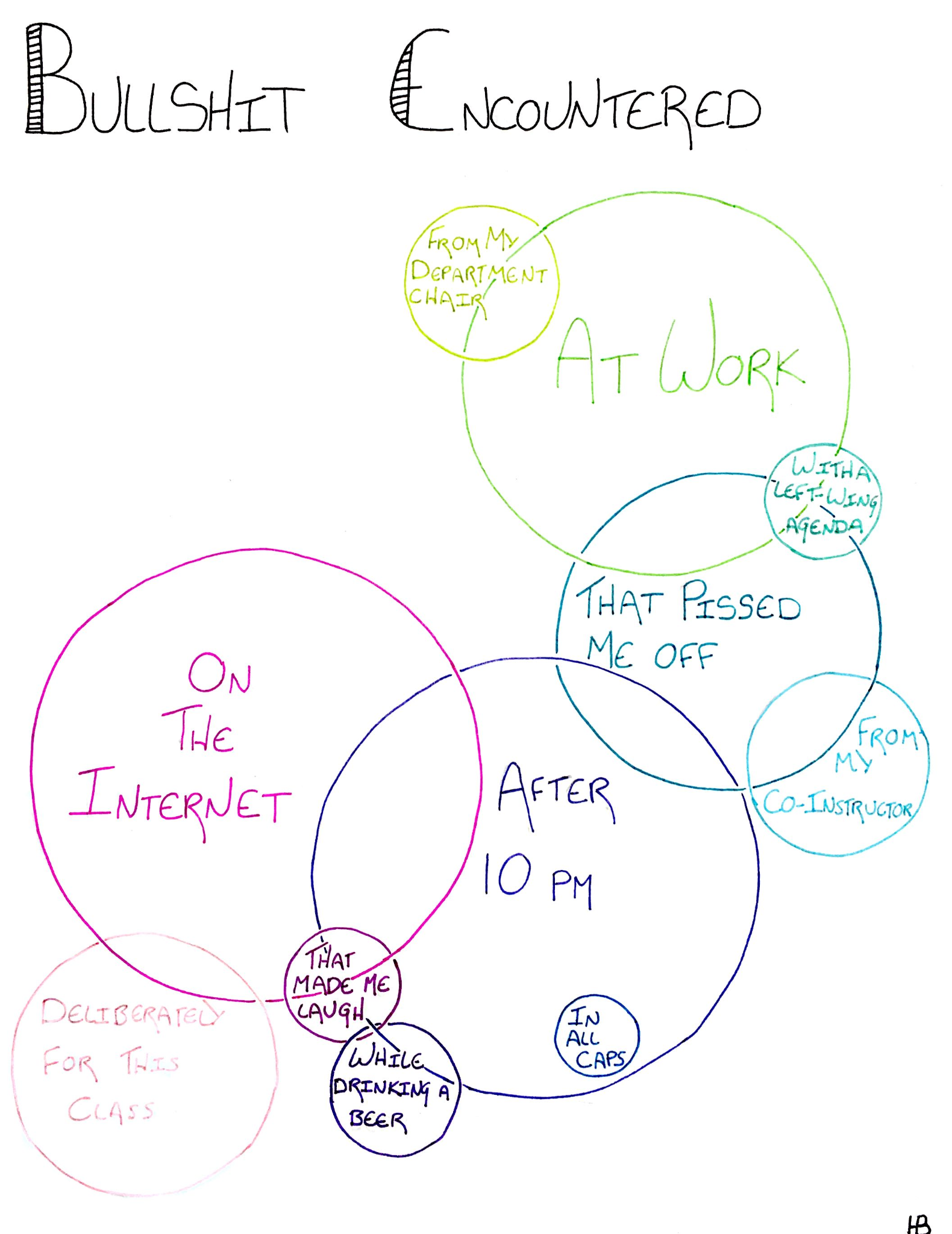 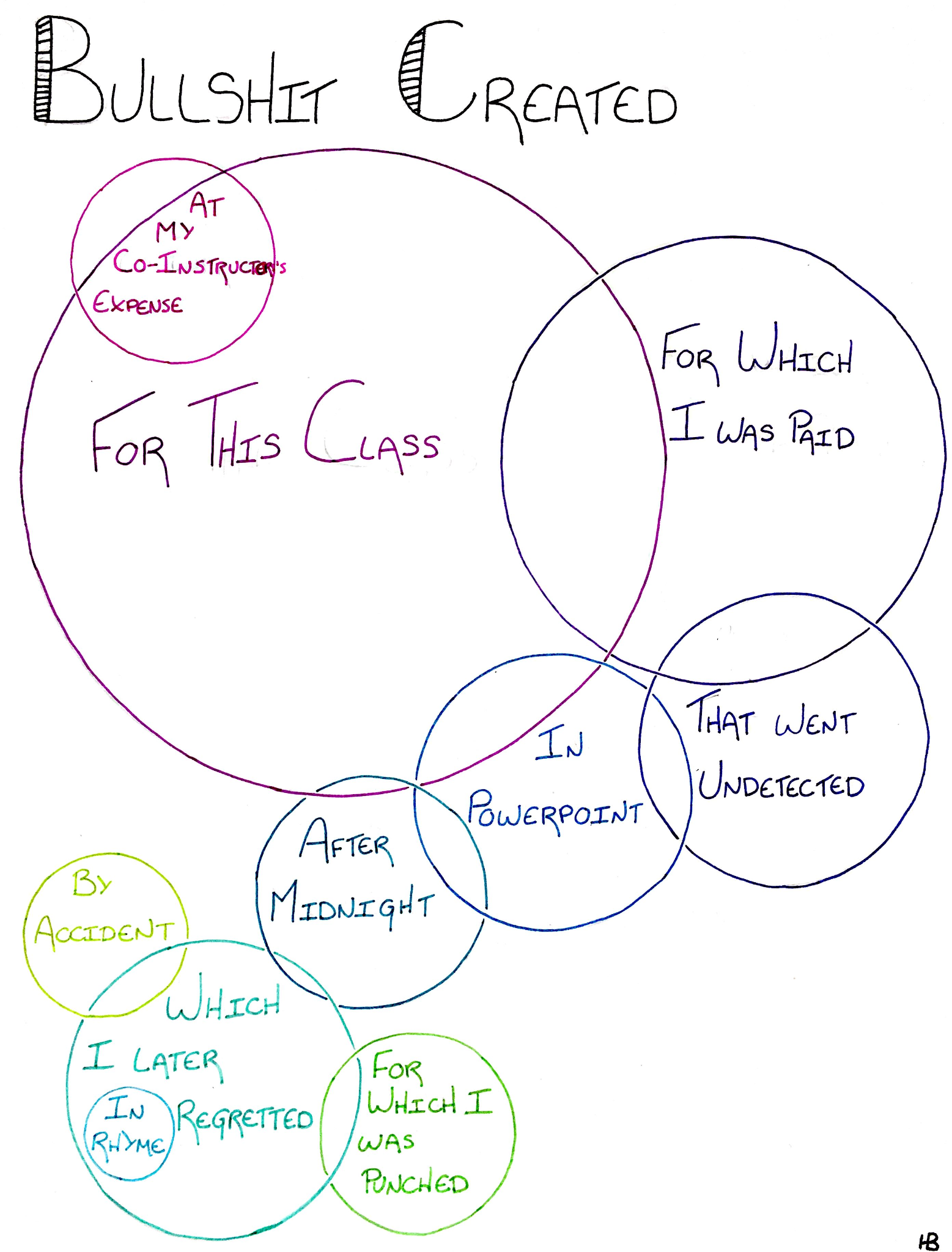 Click into Lyceum 
Go over together
Homework
After class
BS Inventory (due next Monday) - Make sure you have a plan of attack
New set of readings/videos for Wednesday
Continue working on Data Camp (I recommend 10-15 min/day)
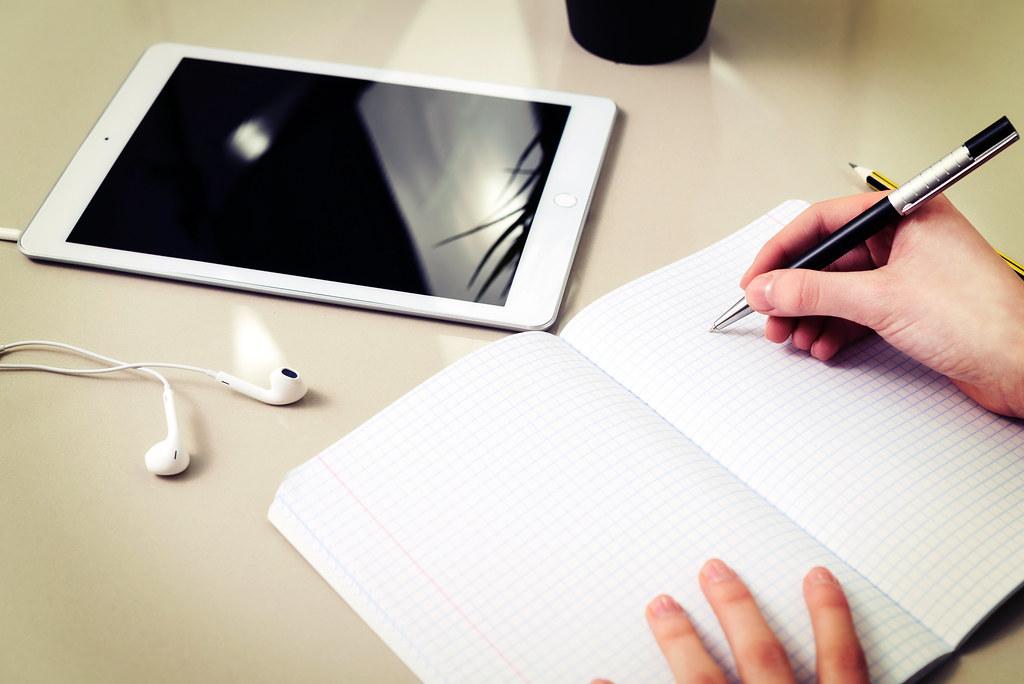 DATA VIZ - Exploring
Test your drawing materials - make clusters in which you draw:

Dots
Pressing softly, pressing hard
Thick lines, thin lines
Loops
Shading
Geometric shapes Stars, Curvy shapes
Crosshatching, patterns
Scribbles
Handwriting

Be ready to share your creations with others!
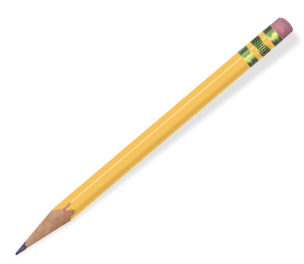 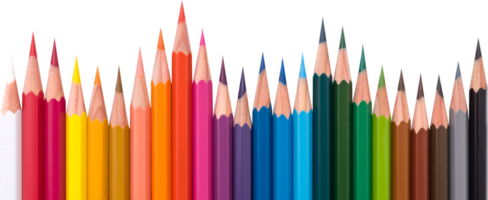 [Speaker Notes: CB F23 Wk 2W]
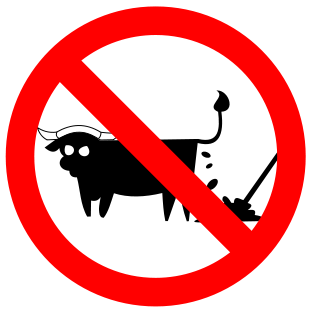 Calling Bull (with R)
Week 2 - Spotting Bullshit
DCS 105, Bates College, Diaz Eaton
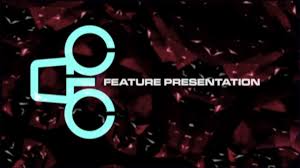 Preview
Today
Data Viz Byte
Spotting Bull techniques
Fermi estimation



Upcoming
Friday - Week 2 lab check off, Reflection
Monday - BS Inventory & Cool podcast
Announcements and Questions
From first day questions:
What is a “check off” or “check in” or just “check”
For the Wednesday labs/case studies, you will be required to “check in” with Sadie or I when you are complete
Each person must do this, even if working in groups, since each person should have their own copy of the lab
What is a “Challenge Accepted” and can you get an A without completing them?
If you do not do a challenge accepted, you are getting a 93% (A)
“Challenge Accepted” completion is 100% (A+)
“Challenge Accepted”s are optional and can be checked off on Sunday
Programming Flowchart:
Should you attend Friday Support Lab?
Start
Was your lab/case study checked off during Wednesday class?
YES
Is all other work due Friday or earlier complete?
NO
NO
YES
Do you want to hang out with cool people and get caught up on work?
YES
Come Friday!
NO
Okay, you can sleep in
Stop
Tactics for spotting bull
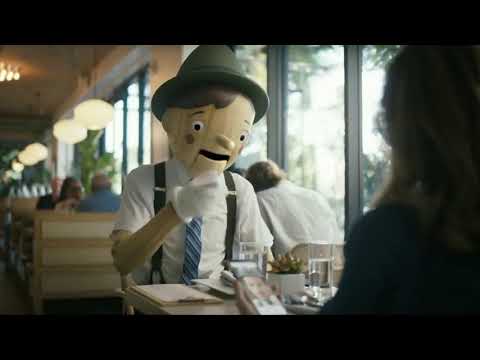 If only BS was this easy to spot...
Tactics for spotting bull
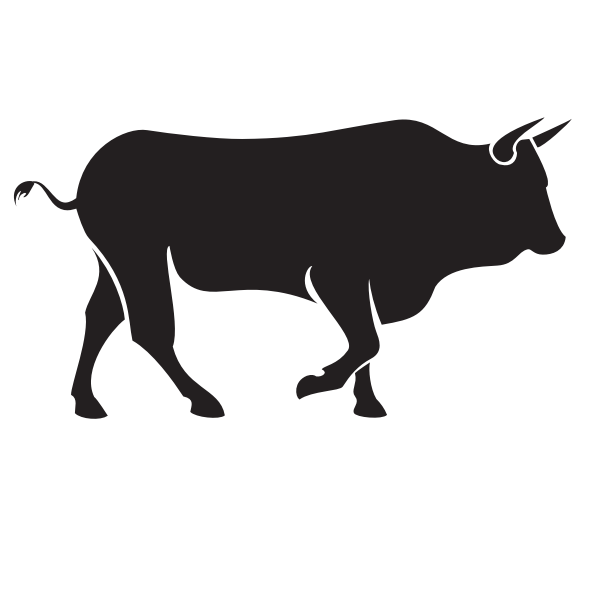 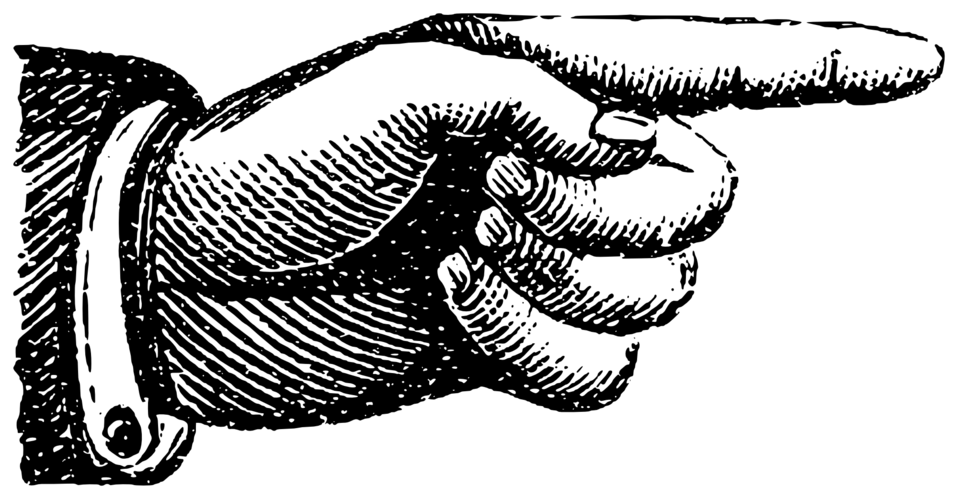 What are the tactics we’ve learned for spotting bull from the reading/videos?
B: Tactics for spotting bull
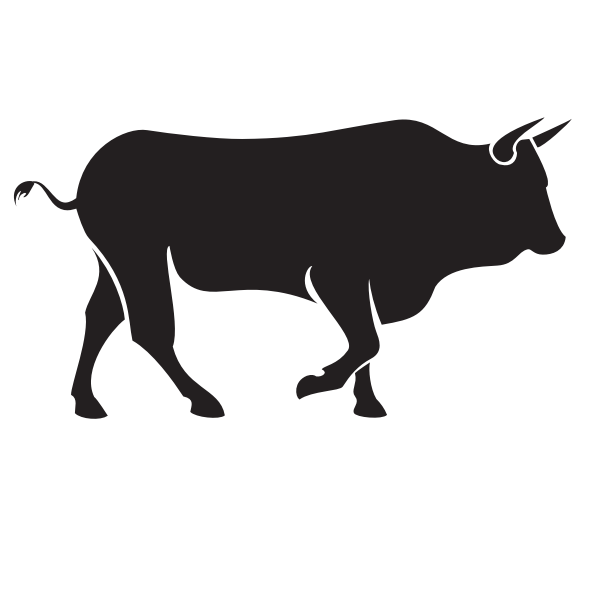 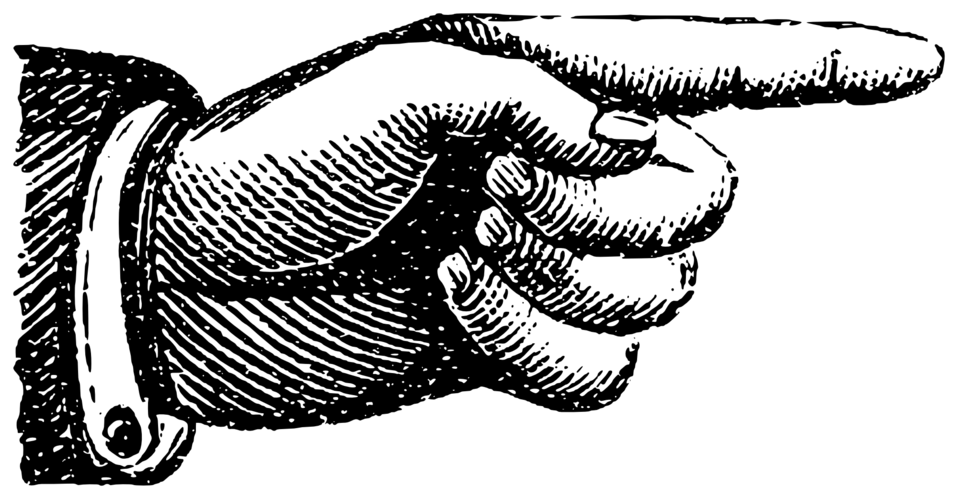 What are the tactics we’ve learned for spotting bull from the reading/videos?
Can the data be double checked?/source declared?
Take source into consideration
Unfair comparisons
Stat methods for quick check
Too good to be true (or too bad)
Other explanations?
Does the logic work?
Fermi/order of magnitude
A: Tactics for spotting bull
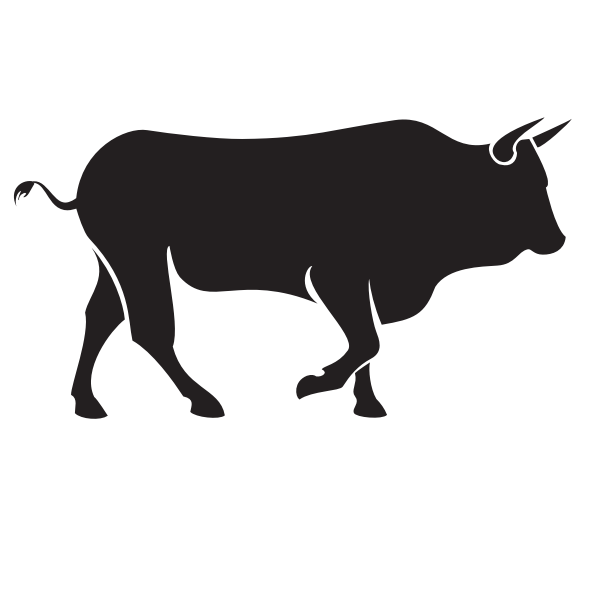 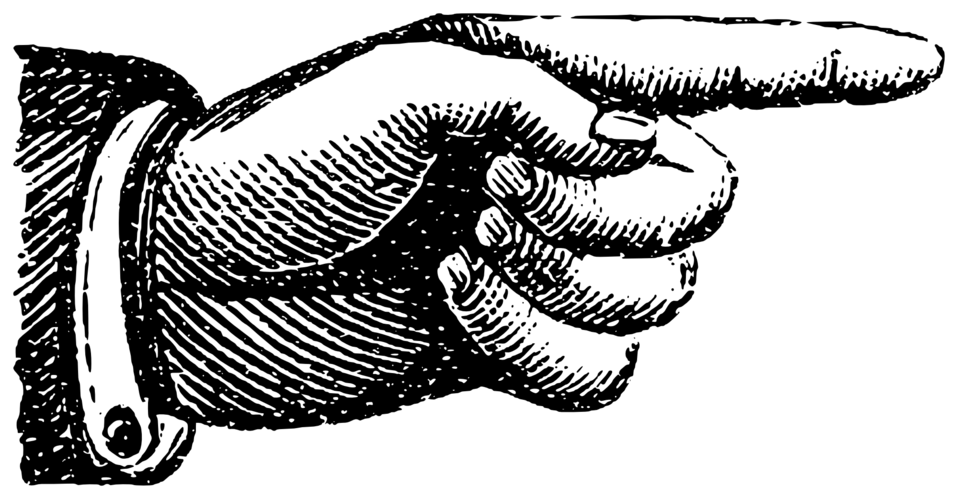 What are the tactics we’ve learned for spotting bull from the reading/videos?
Too good to be true & feeding confirmation bias
Ad hominem - attacking people
Extreme
Too specific or too fluffy
GRIM - mean impossible, missing raw data
Unfair comparisons
Lack of follow-up, original source does not support
Orders of magnitude
Other simple explanation
RByte: Pennies to the Moon Fermi Estimation
[Speaker Notes: CB F24 Wk 3M]
GRIM and other number “red flags”
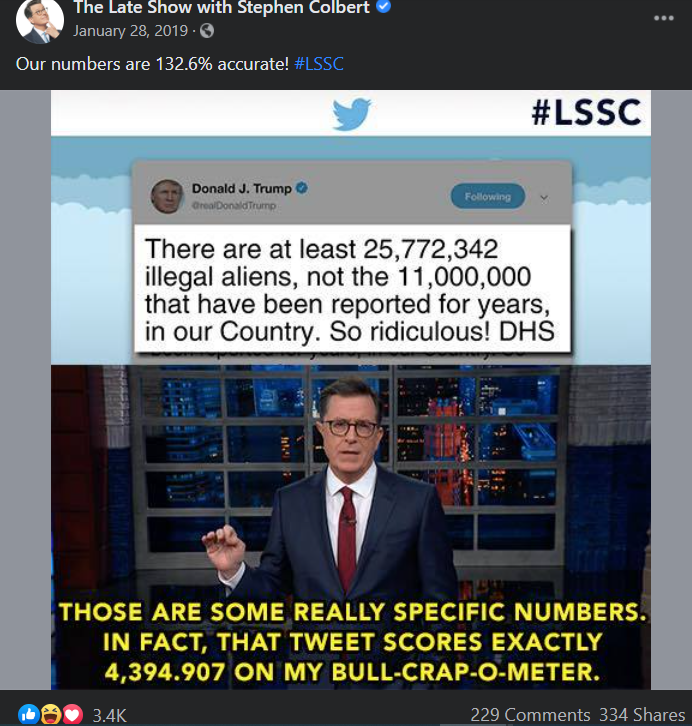 GRIM - discuss averages and #
Number anomalies in datasets and in findings
Too specific, too general
Too often rounded
Not possible - Whole number ages, n=40, average 65.33
B&W Finding: 1 in 2 papers that we checked reported at least one impossible value. 1 in 5 papers that we checked reported multiple impossible values.
https://www.facebook.com/545775132233909/posts/1679746858836725/
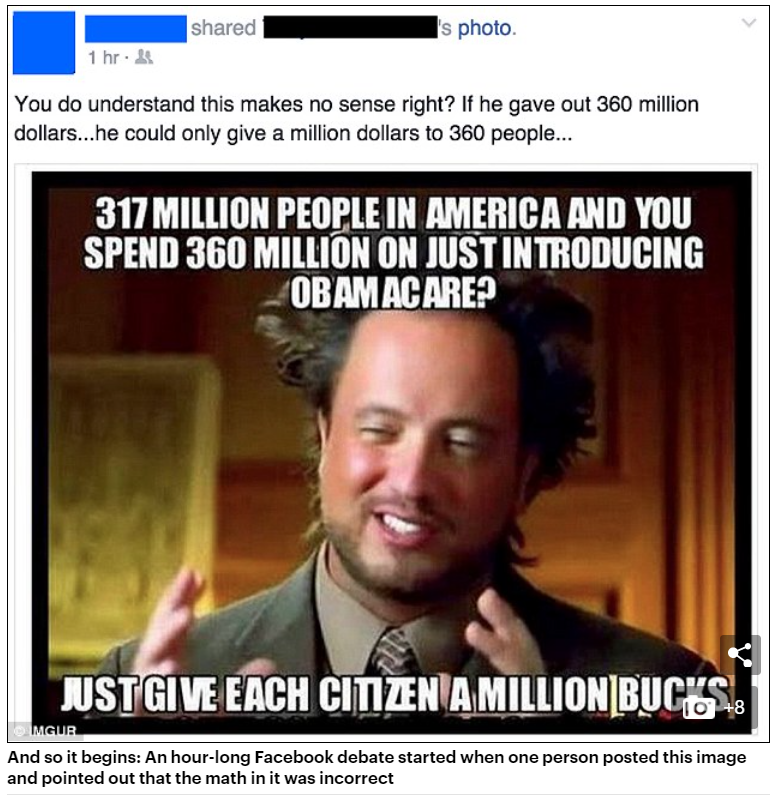 Fermi estimation
Sometimes spotting BS is easy
Fermi Obamacare







Sometimes it takes a bit of work
Foodstamp Case Study
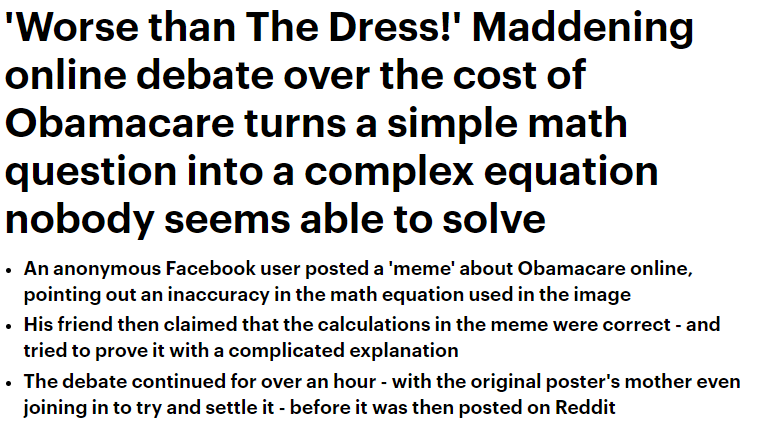 Who was Fermi?
Fermi estimation
Sometimes spotting bullshit takes a bit of work. We can make this work easier with “Fermi estimation” - some rounding/”back of the envelope calculations.”
Enrico Fermi was an Italian physicist that immigrated to America. On the Manhattan project and won a Nobel Prize for nuclear physics.
Fermi method was used to estimate the bomb's impact when it was tested in New Mexico which had a devastating impact on Native tribes and the environment.
“After the war, Fermi served under J. Robert Oppenheimer on the General Advisory Committee, which advised the Atomic Energy Commission on nuclear matters. After the detonation of the first Soviet fission bomb in August 1949, he strongly opposed the development of a hydrogen bomb on both moral and technical grounds. He was among the scientists who testified on Oppenheimer's behalf at the 1954 hearing that resulted in the denial of Oppenheimer's security clearance.”
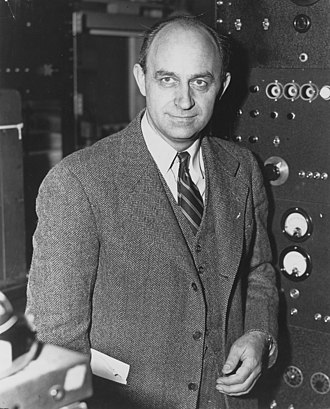 Wikipedia: https://en.wikipedia.org/wiki/Enrico_Fermi
Fermi estimation
When spotting bullshit takes a bit of work, you can make it a little easier:

Food Stamp Fraud Case Study
$70 million dollars of loss
Suppose 300 million Americans & 10% use food assistance (pick a power of 10 & the actual is closer to 10% than 1% or 100%) -> 30 million people get benefits
Suppose benefits are $1000/year -> 30 billion in benefits
Then loss = 70 million/30 billion = 7/3000  (UNITS ARE IMPORTANT!)
= really tiny % loss, like <1%

USDA said later the loss rate went up from 1.0 to 1.3%, which is down from 4% in the 90s.
Fermi estimation
Here’s some possible bullshit - 
A Bill Gates fortune in pennies would be enough pennies to go from the earth to the moon and back when lined up next to each other in a path.
Is this bullshit? More specifically, is it false?

Make a guess!!
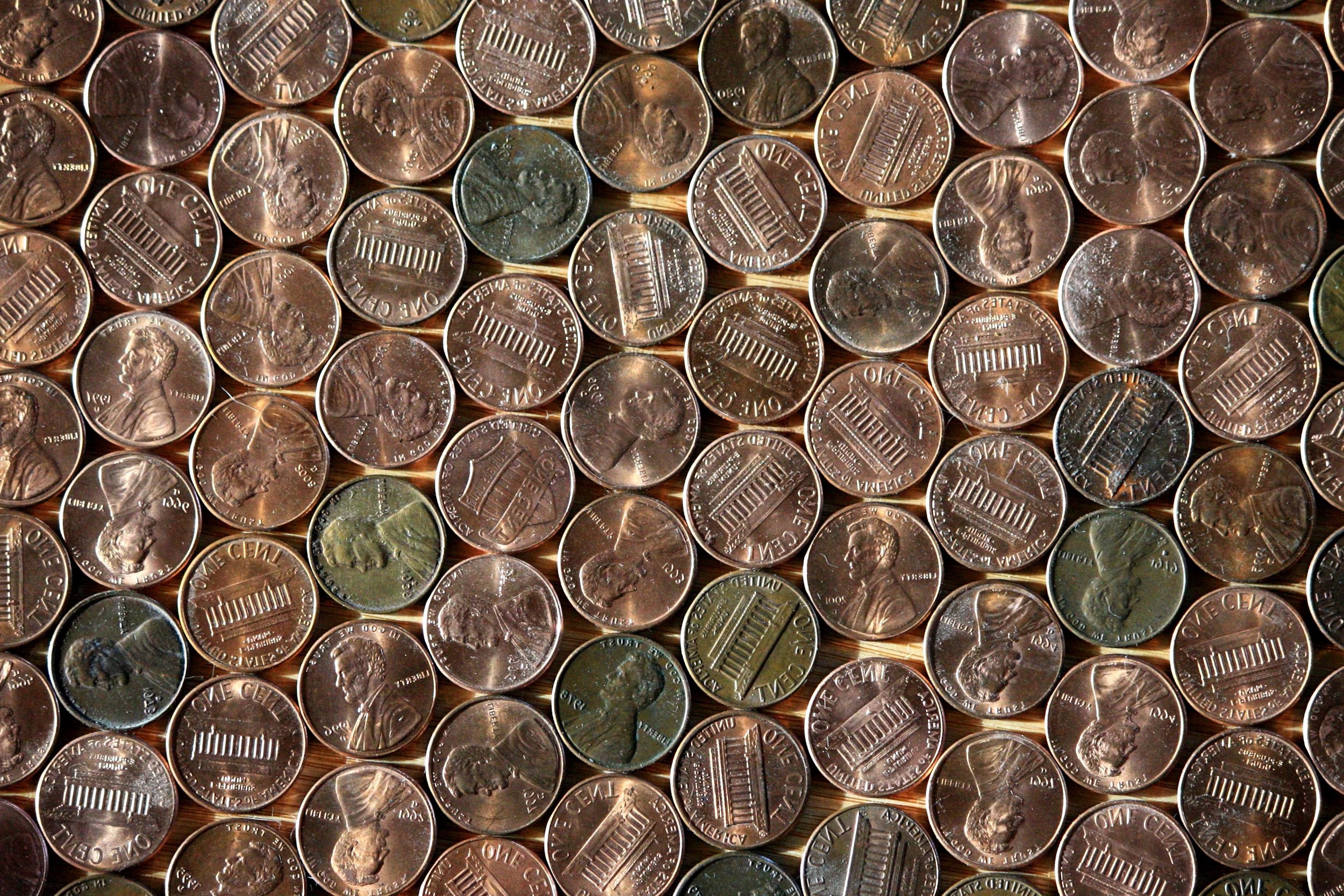 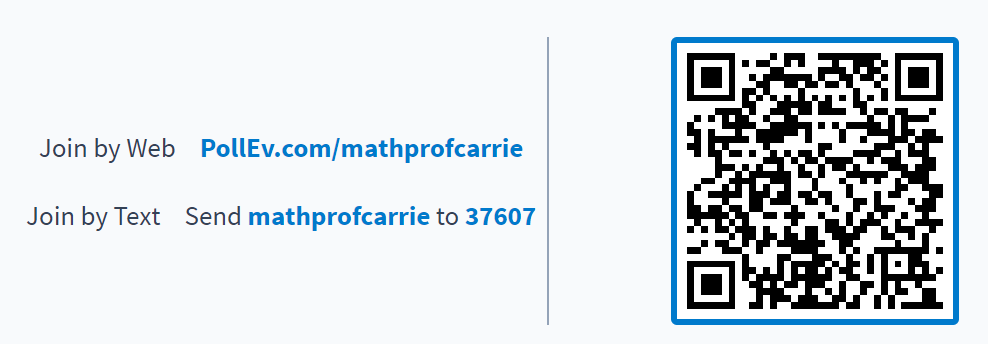 Fermi estimation
Here’s some possible bullshit - 
A Bill Gates fortune in pennies would be enough pennies to go from the earth to the moon and back when lined up next to each other in a path.
Bullshit or not?

You try:
Work in groups
Use Fermi estimation
Remember - not perfect, reasonable
& approximate!!!
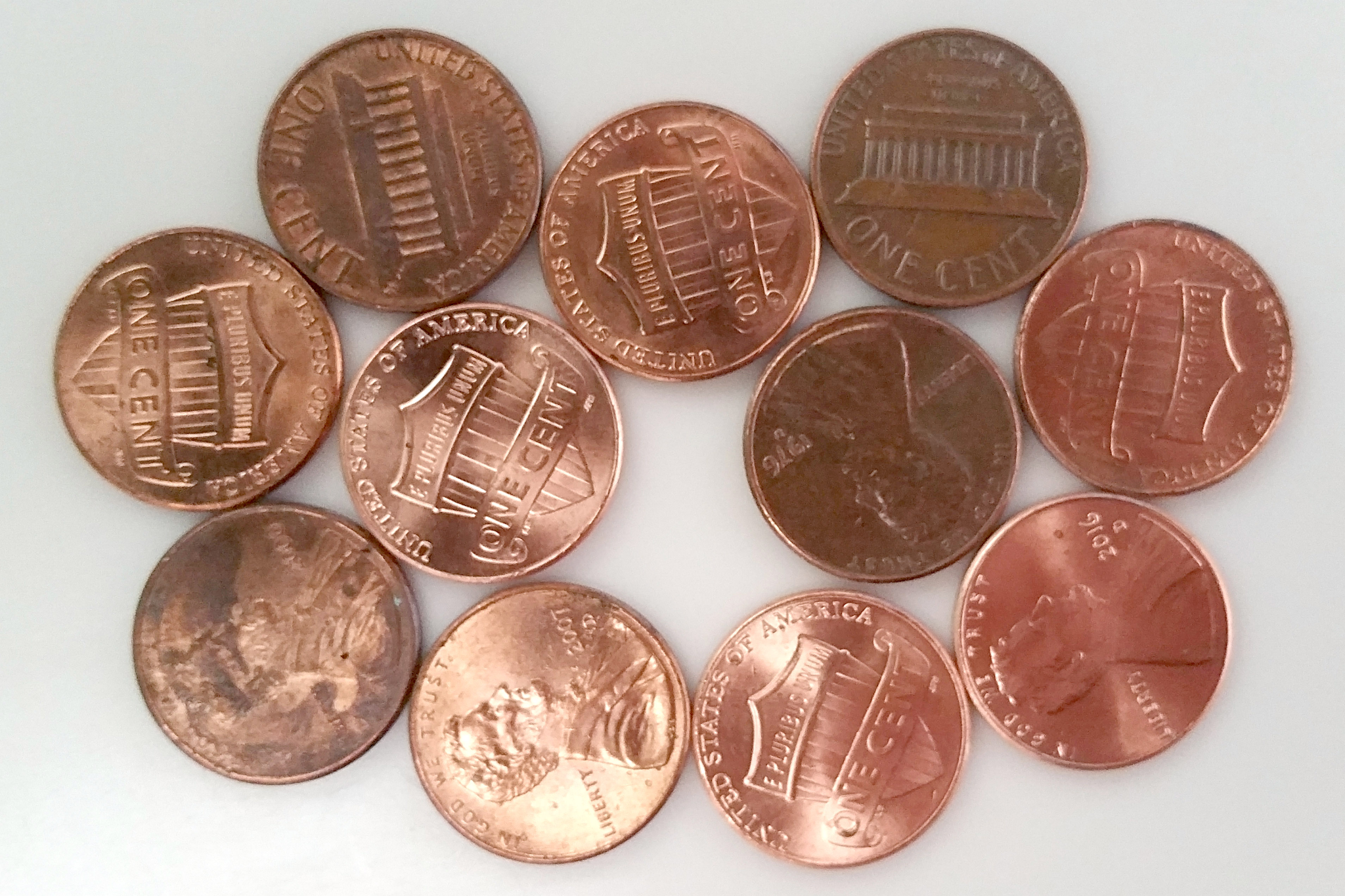 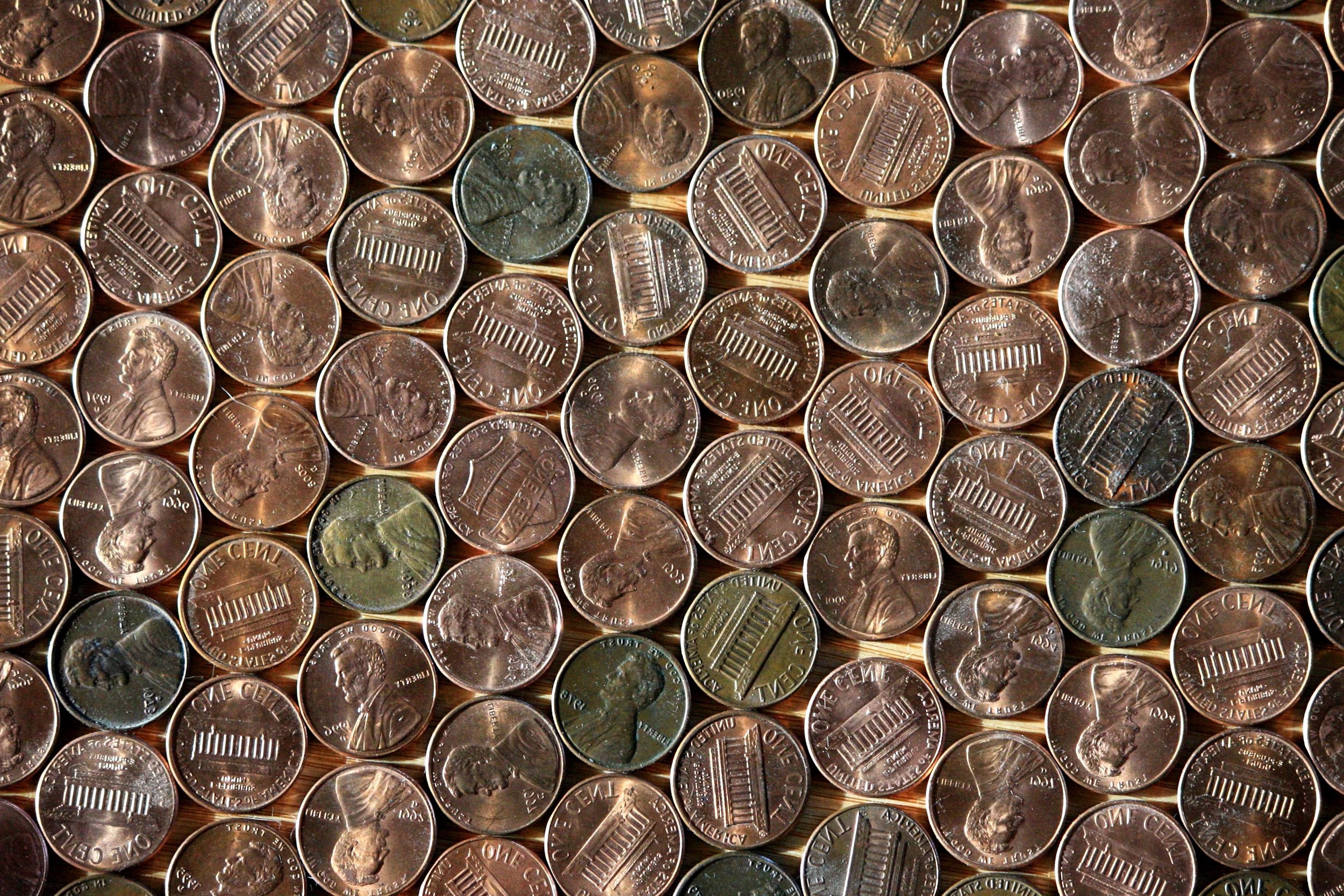 Fermi estimation
Here’s some possible bullshit - 
A Bill Gates fortune in pennies would be enough pennies to go from the earth to the moon and back when lined up next to each other in a path.
Bullshit or not?

Extensions:
What about Nickels?
Dimes?
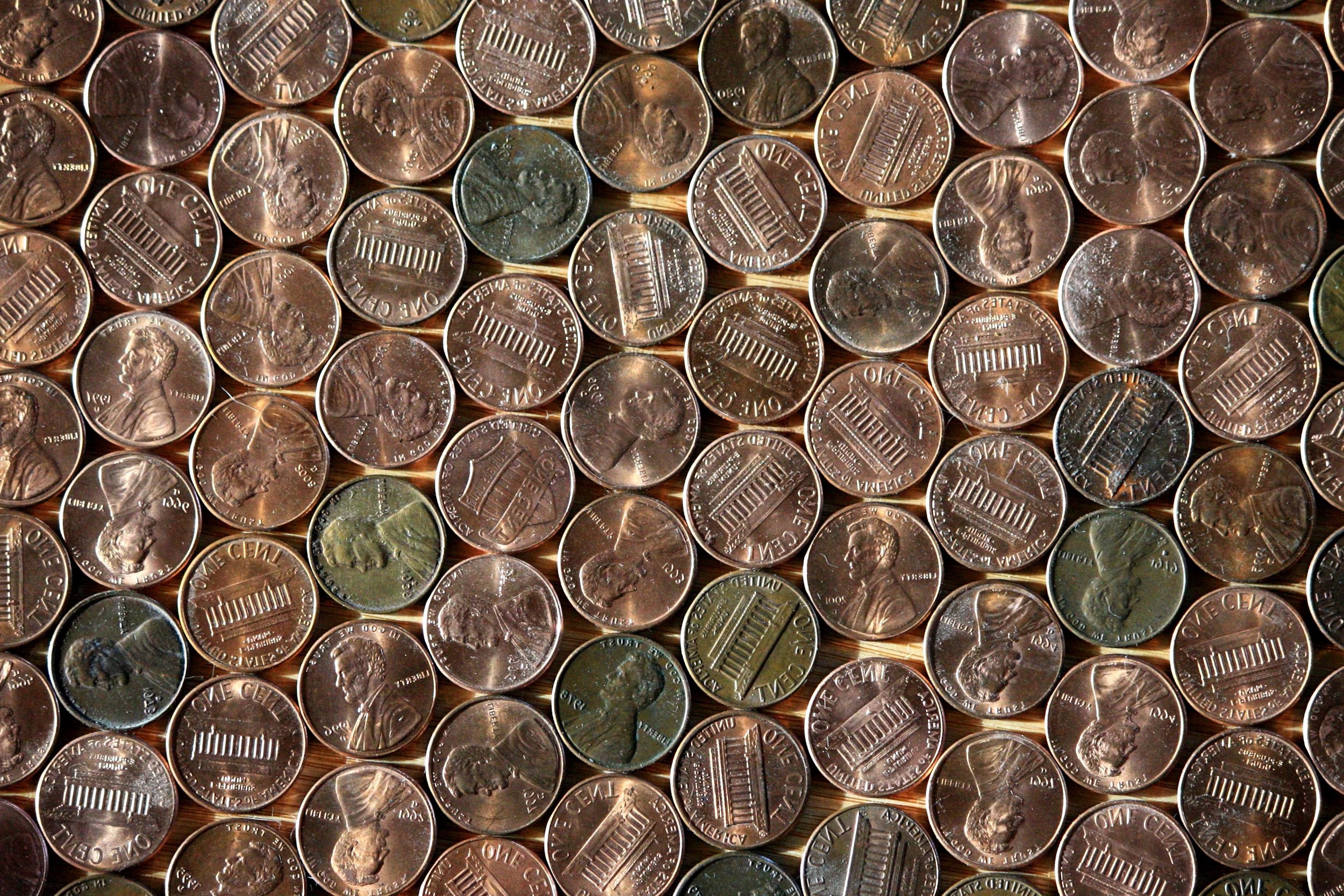 Motivation: (we do this in full on Monday)
A Bill Gates fortune in pennies would be enough pennies to go from the earth to the moon and back when lined up next to each other.

Could you use R to figure it out faster? Or more exact?

You try:
Start with pennies - you know the answer already
Then ask, what would you have to change to make it dimes or nickels?
What if you had exact figures for some calculations instead of just estimates?
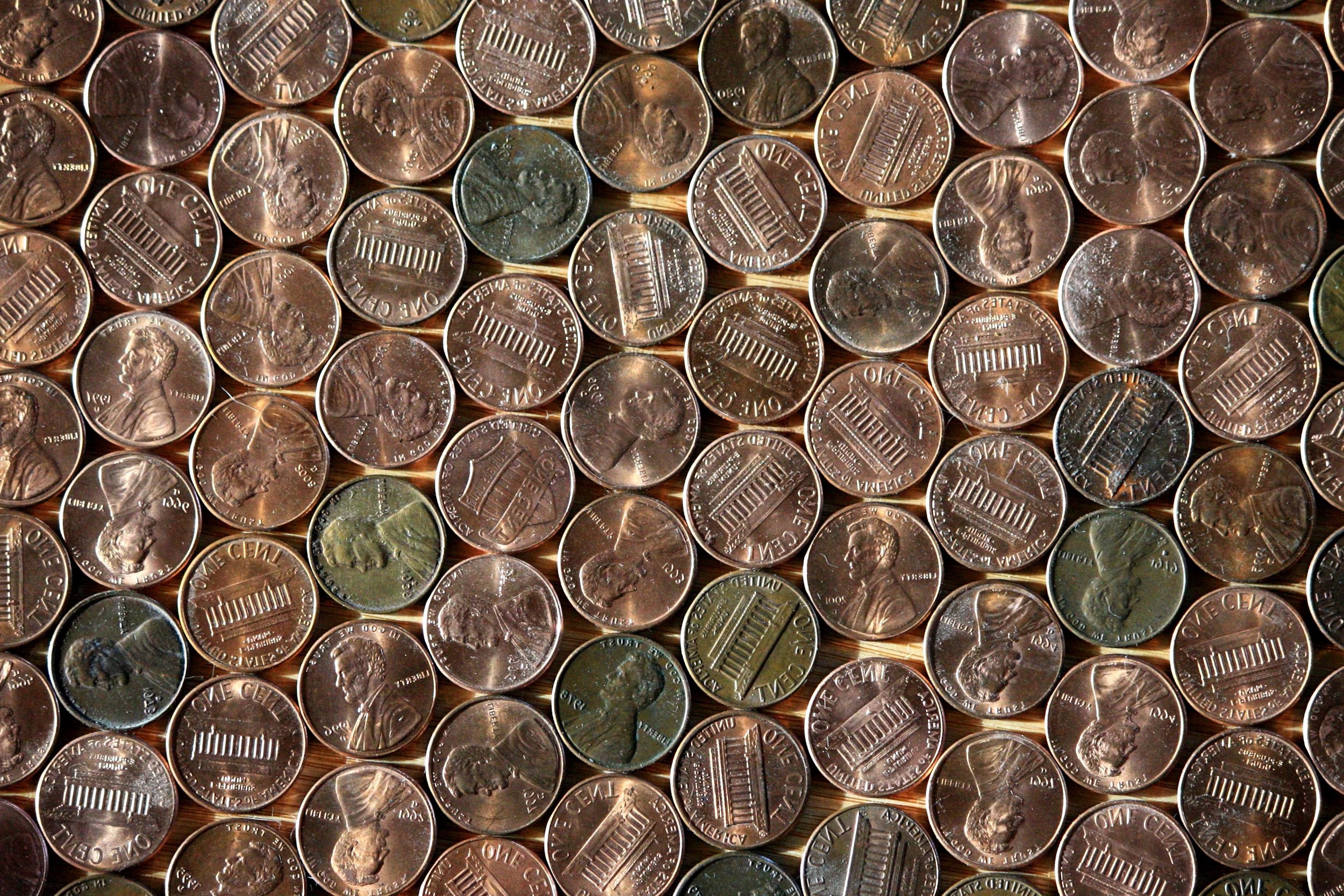 Week 2 Lab: Using Colab, R & R Studio
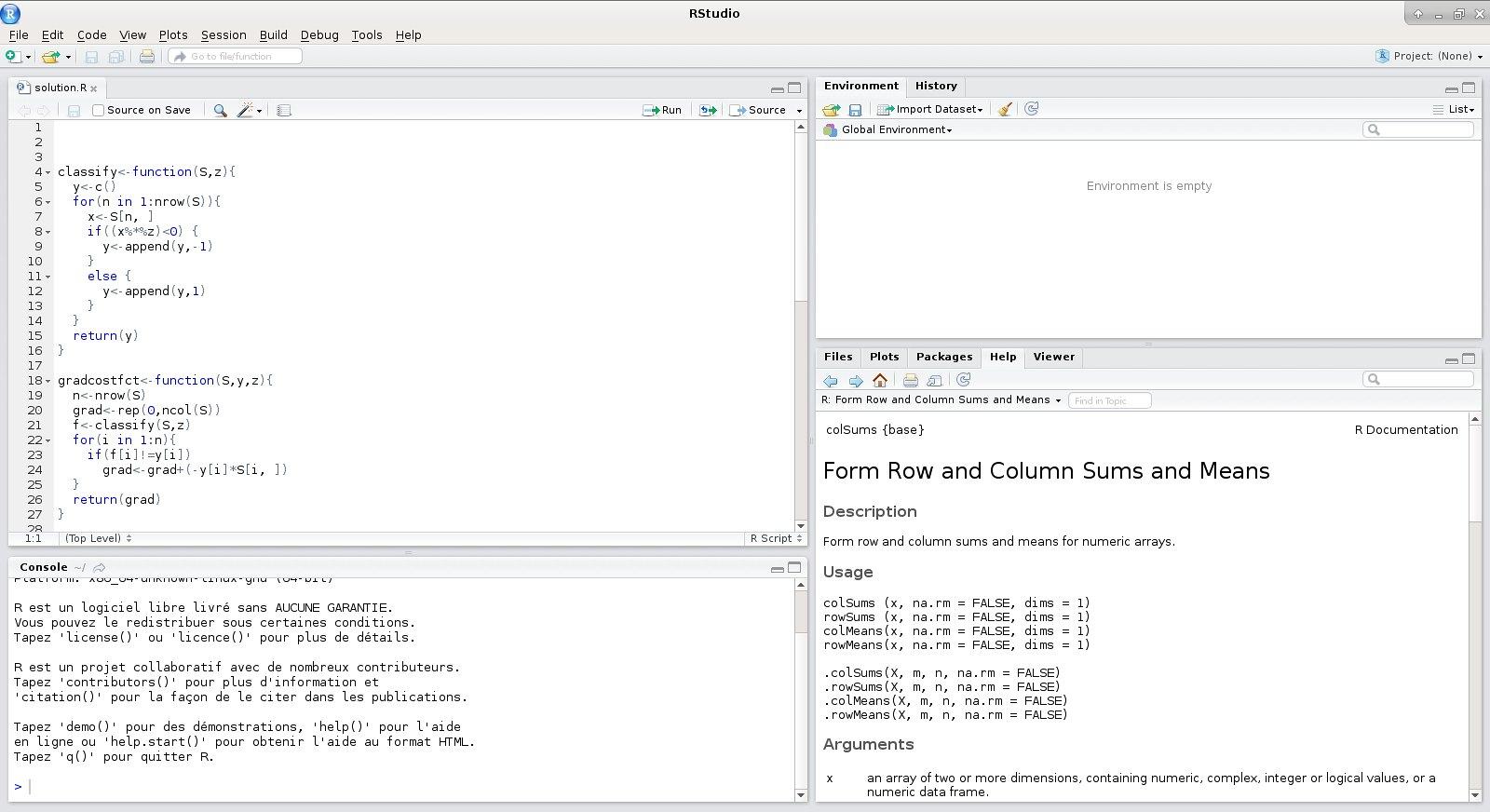 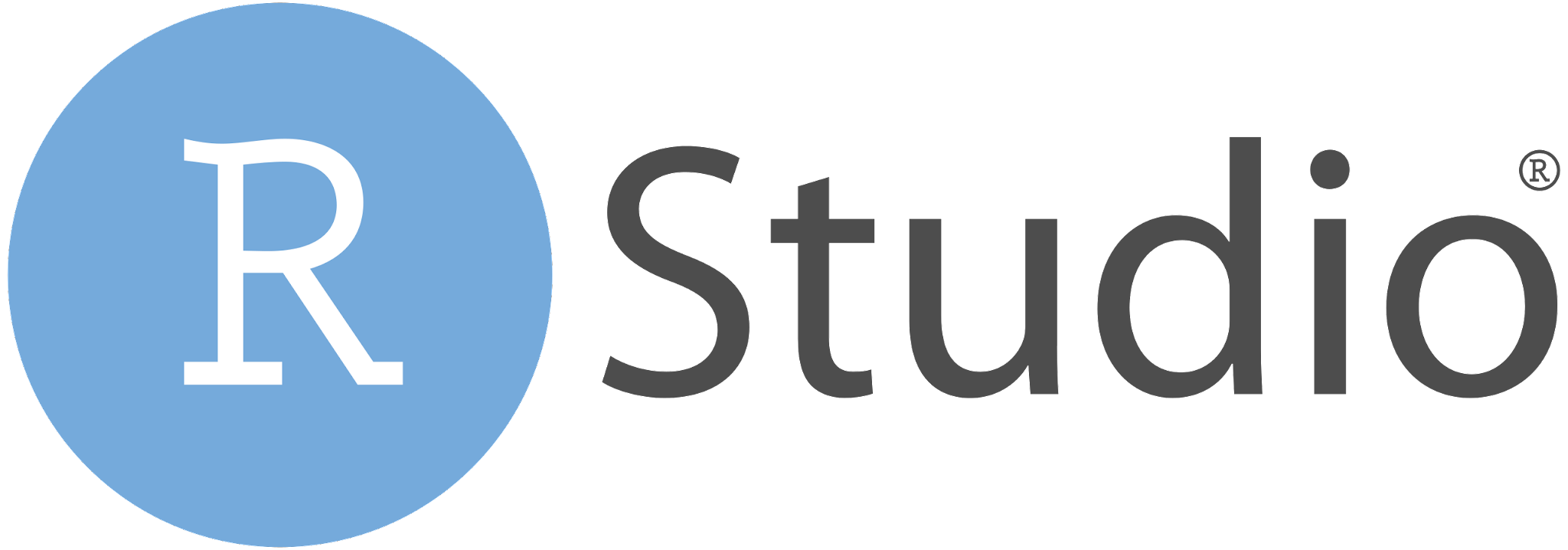 Homework
Homework for Friday:
Make sure you know what is going on in the pennies to the moon exercise and can reproduce
Week 2 reflection
Friday Lab: Finish Wk 2 lab on Colab and RStudio:
You are exempt from Friday class if the lab and all prior assignments are complete
Section B check-offs will be on Zoom
Homework for Monday:
BS Inventory due, bring to class
Podcast (~1 hr)
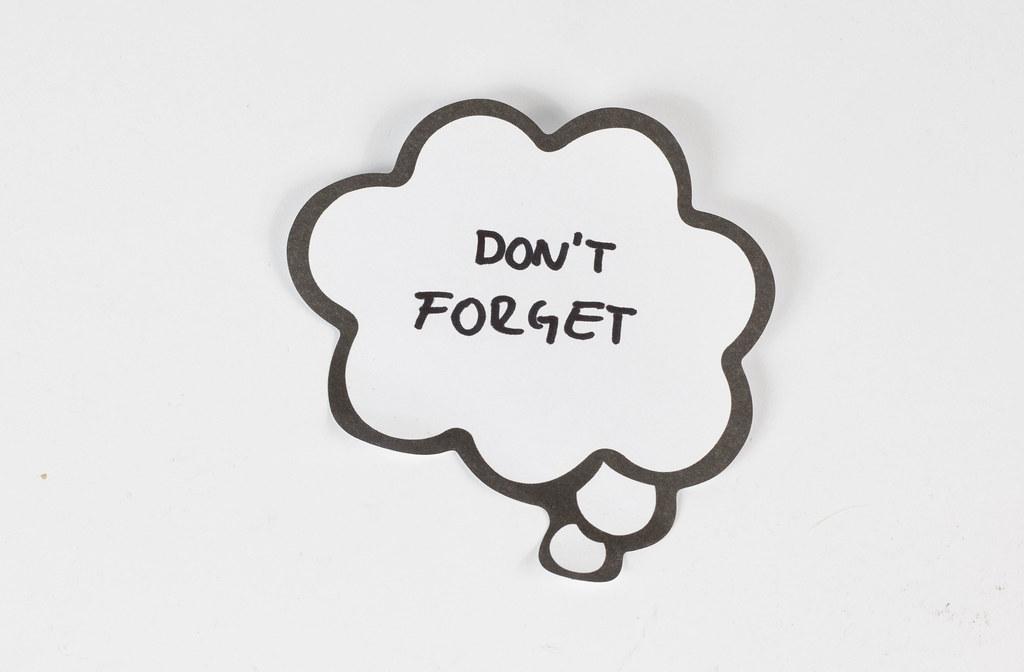 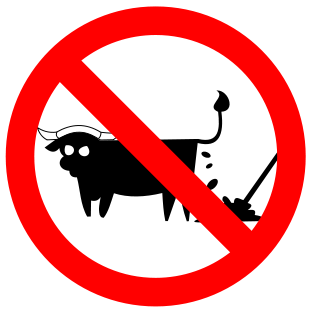 Calling Bull
Week 3 - #OpenAsResistance
DCS 105, Bates College, Diaz Eaton
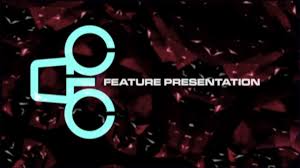 Preview
Today
FoTD
BS Inventory
Open as Resistance
Connecting R & Calling BS!!


Upcoming for Wednesday
Perusall reading for Week 3 Case Study
Keep working on DataCamp (Intro course due Friday)
Announcements and Questions
We have done a lot so far!
Every software, every tool (Lyceum, Google, Perusall), every fun morning activity :).  Thank you for hanging in there!
Tech issue updates:
Perusall update
Self assessment
If you missed anything - especially because of add/drop & tech issues - just communicate with me.
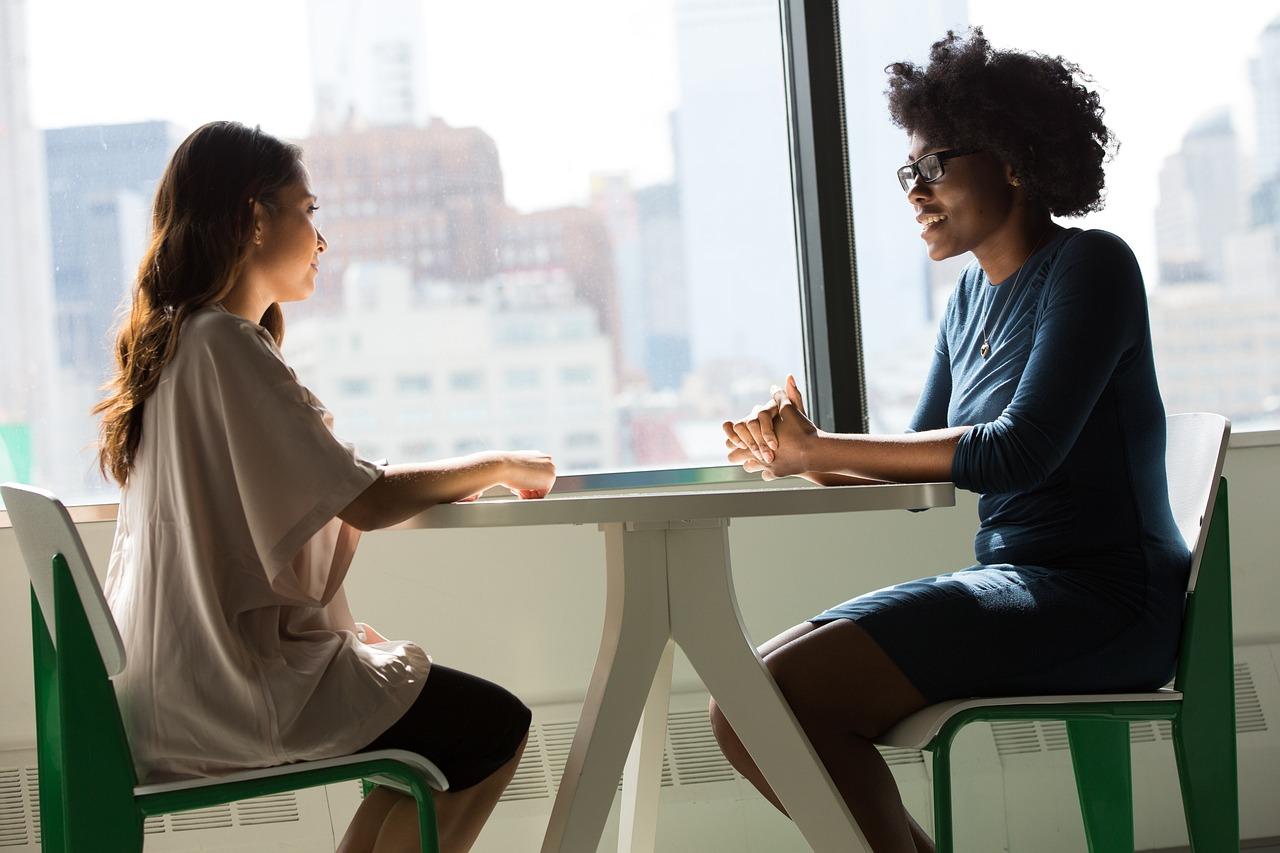 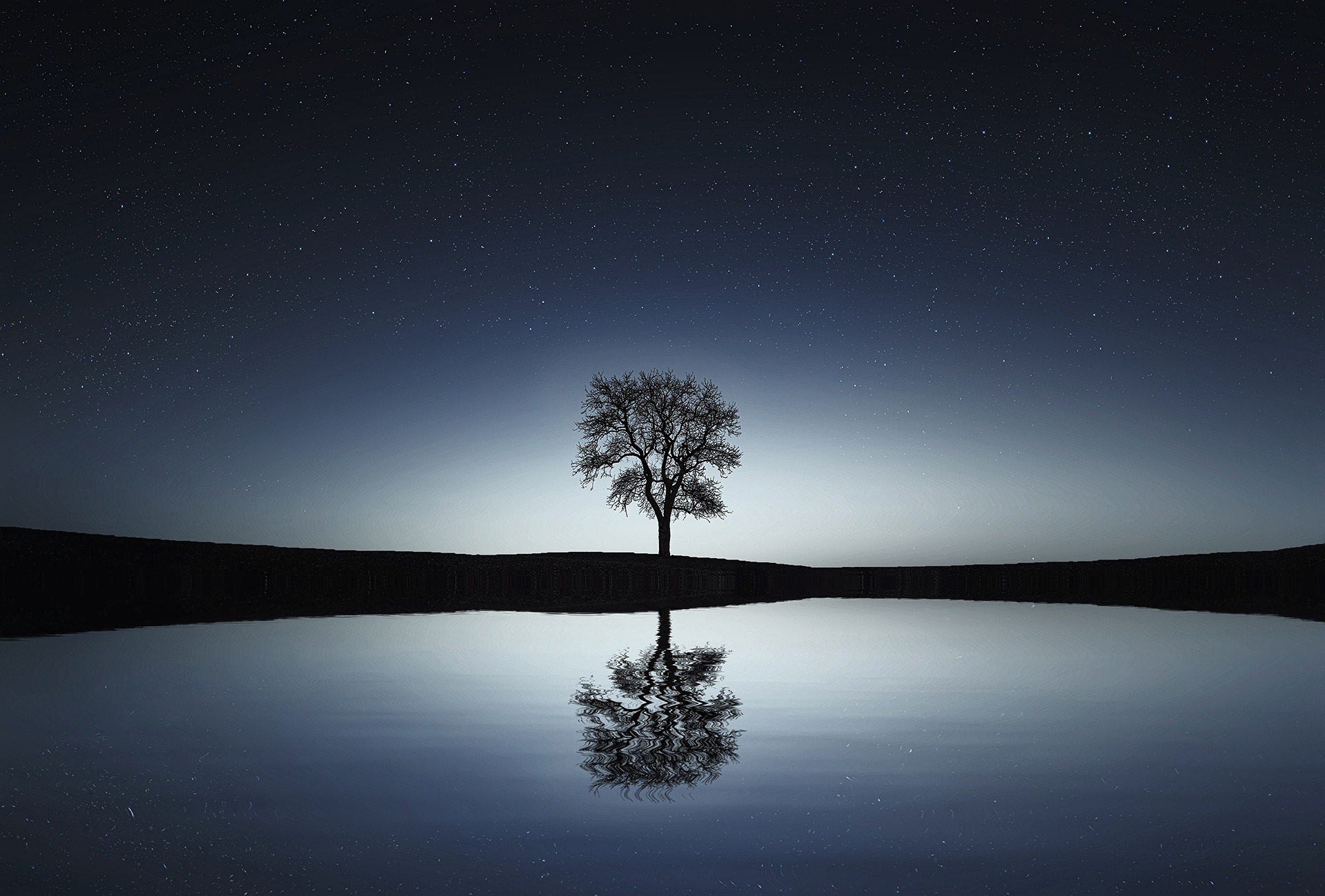 Reflections
Love for: videos, drawing, fall sports, DataCamp, peer conversation
Struggles: managing due dates, 
BS spotting: aliens in Mexico, peers were BSing the readings - just be honest, don’t BS!
Wins: daily to-do list or early start is very successful

“To manage course assignments I have started marking out time physically in my Google Calendar to sit down and do the assignments. “
“I liked rearranging the groups the other day in class, I met some new people who were all really kind!”
“I was talking to my mom on the phone, when she told me that there was going to be a dangerous hurricane in Maine and that we will have to stay inside all day. She had gathered this information solely from people saying this on the bates parents group on facebook. “
“ When writing in R, one wrong letter, one extra space, etc can bring you to a completely different output, so really paying attention is super key for success. “
Breakout Groups - BS INVENTORY
Breakout instructions:
Introduce yourselves
Spend ~2 min on each person, 
show your data viz
how did you approach the assignment?
what did you learn?
Pick a reporter
Report about something a group member did well and/or considered something that others hadn’t thought about (& pick a reporter).
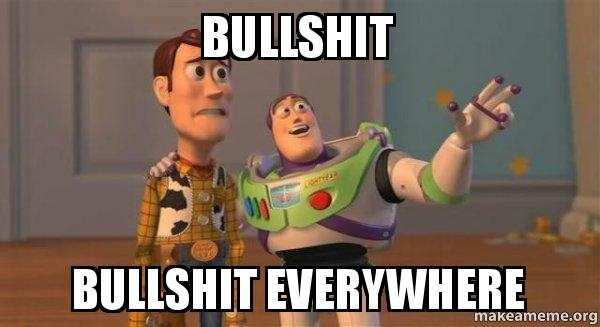 [Speaker Notes: CB F23 Wk 3M Slide 7]
B: BS Inventory takehomes
Felt like you encountered more than created
Magnitude used in data viz
Magnitude of impact
Different viz approaches
Some small samples might be hard to draw conclusions
Lots of different interpretations
Context - social settings
Became more aware over time
A: BS Inventory takehomes
Everyone had a different approach
Different aspects of BS tracked
Different approaches to visualizing
Use of color, etc for storytelling
Clear definition of BS
Clear explanation of methods
Some thoughts on methods
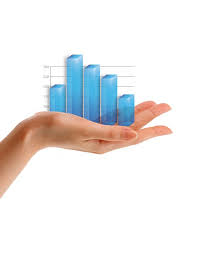 Personal perspective
Creativity
Bias?
Where does “bias” happen in the process?
Breakout Groups - OPEN SCIENCE
Breakout instructions:
Discuss the following:
What is open?
Why open?
How do we do open?
Pick a reporter
Report on something you talked about - new or add to something that was already said
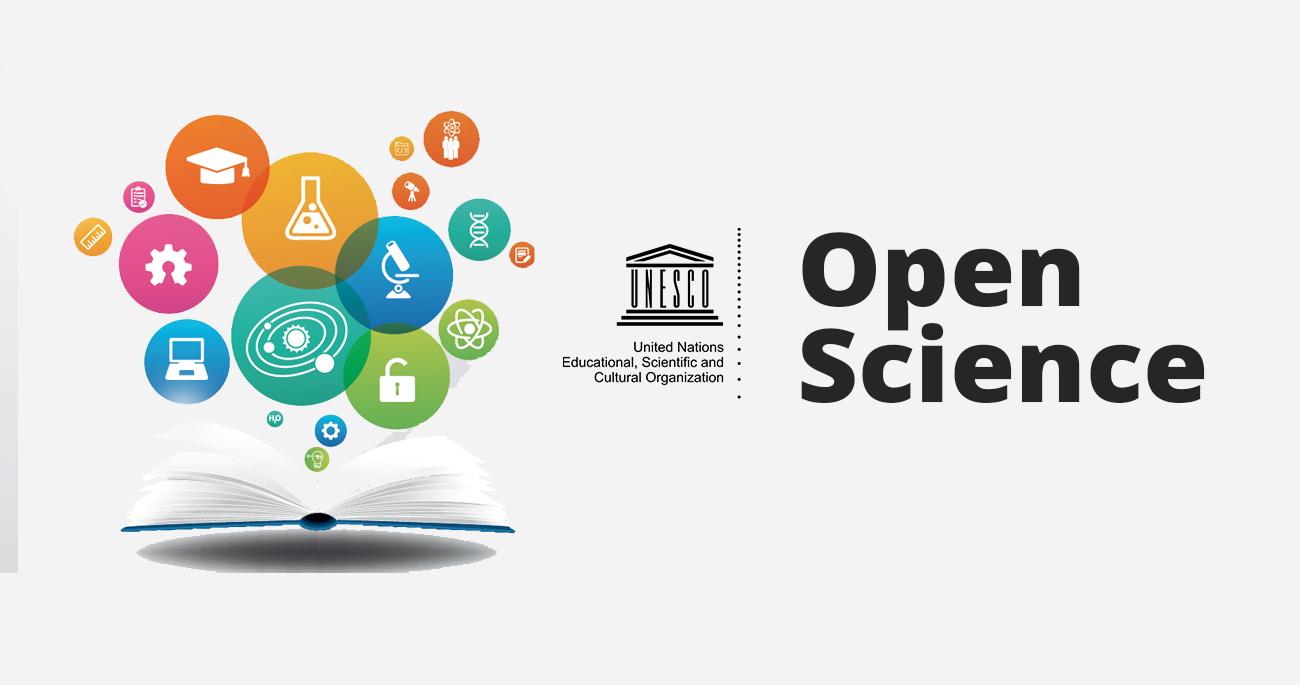 [Speaker Notes: CB F23 Wk 3M Slide 11]
Some thoughts on Open
What is open?
Democratizing knowledge
Transparency and integrity
Why open?
Open avoids publication of BS
Open saves lives (see article about COVID-19)
Open as resistance (Corbevax)
How do we do open?
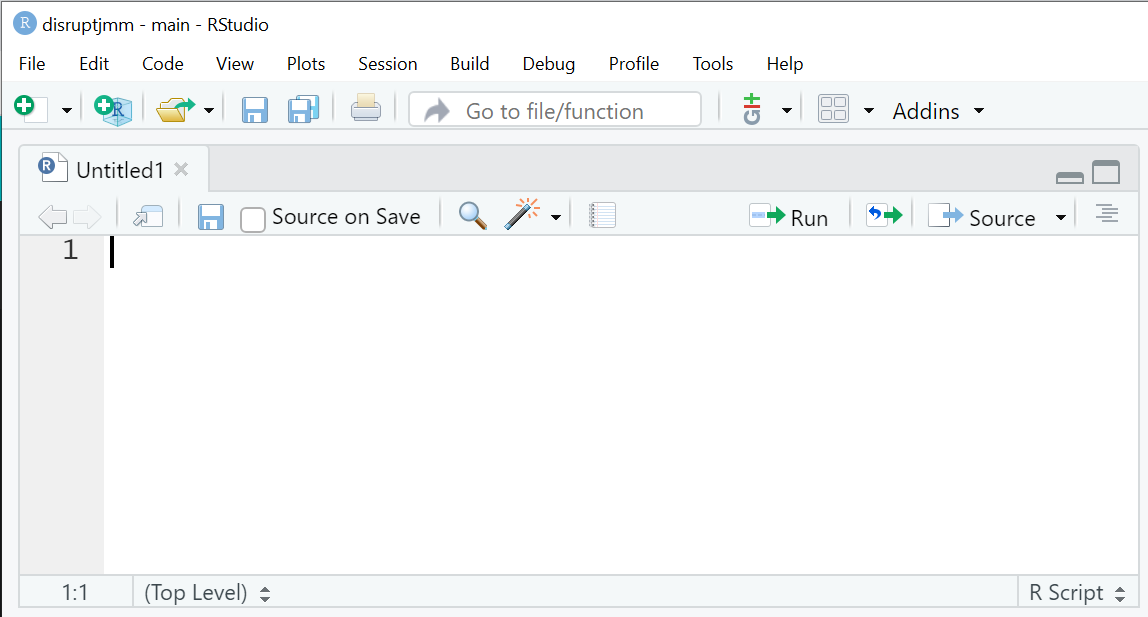 “Open Science aims to optimize scientific conduct and communication by exposing the scientific process, and results thereof, to the scientific community and broader public.”
 

- Besançon et al 2021
Scientific Programming
Automate time-intensive tasks
Modify and update research: If you write clean code, it can be modified and rerun over and over.
Share methods with the public and other researchers: Code is easy to share, making science more open and reproducible. 
Document workflows: Code allows you to easily document your workflow. You can use comments to explain every step of the process (to your future self or to others), so if you need to update or change something later, it is fast and simple. 
Enable collaboration: Code makes collaborating easier.
Source: Earthlab
RByte: Colab and RStudio
Get out the pennies to the moon calculations from last Wednesday
Use scientific programming to
“Show all steps”
Mix comments and commands to help take someone through                                                                              your process.
Opening the “black box” of thinking and reasoning
Modify code
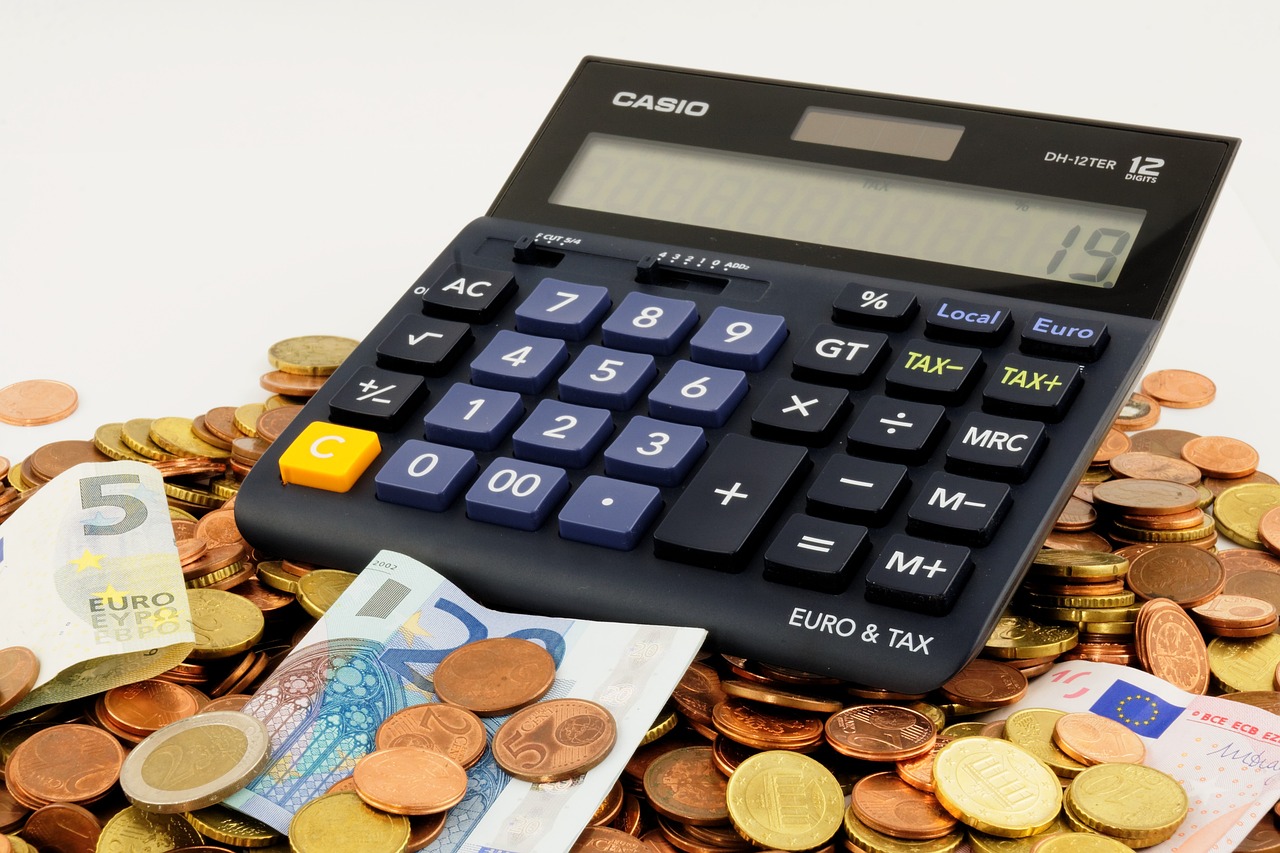 [Speaker Notes: CB F24 Wk 3M]
Pennies to the Moon
A Bill Gates fortune in pennies would be enough pennies to go from the earth to the moon and back when lined up next to each other.

Lets use R to figure it out & more exact

Lets try:
Start with pennies - you know the answer already
Then ask, what would you have to change to make it dimes or nickels?
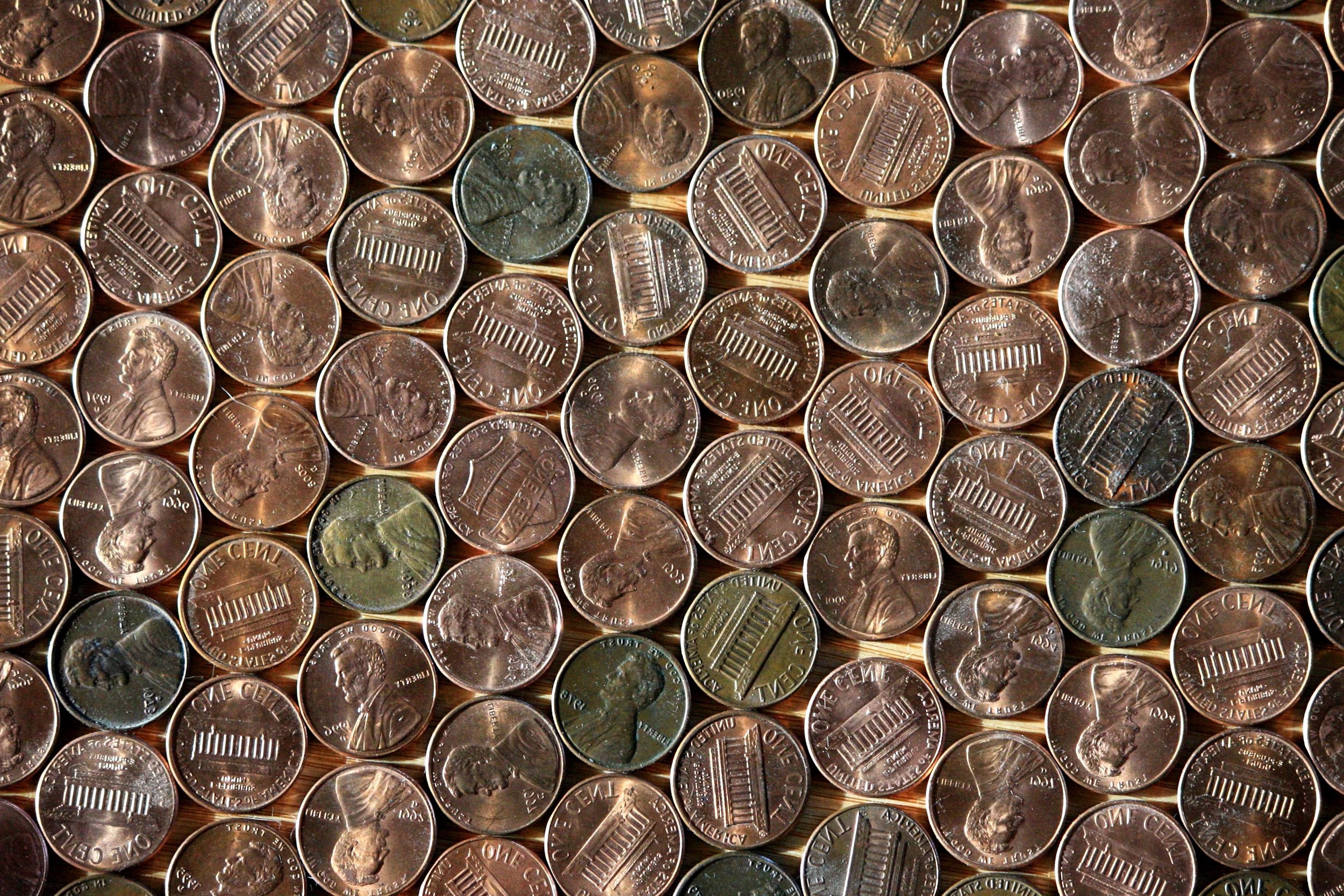 Upcoming
Upcoming for Wednesday
Perusall reading for Week 3 Case Study
Keep working on DataCamp (Intro course due Friday)
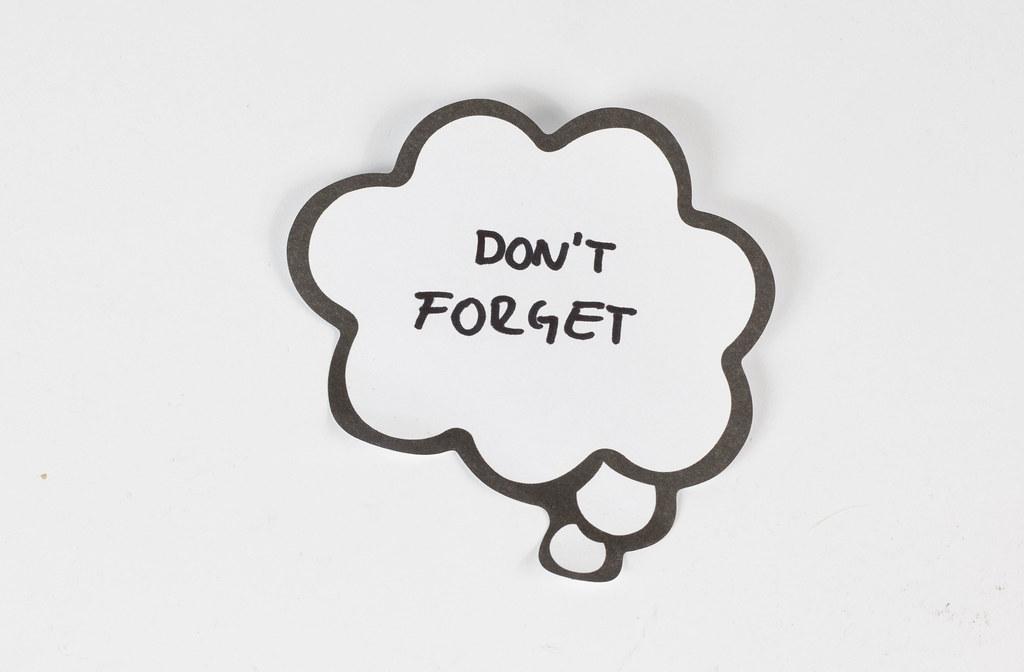 DATA VIZ - Variability
Example: the line gets thicker as the number increases.
Use color, pattern, and shape to:
Draw circles getting darker as the number increases
A face becoming happier as the number increases
Draw 5 different rectangles
Decorate 5 different lines
1	2	3	4	5
[Speaker Notes: CB F23 Wk 3W]
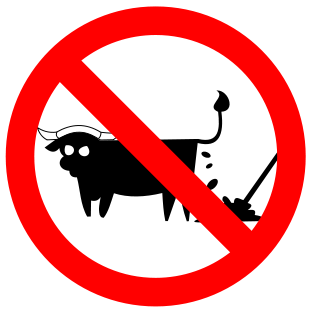 Calling Bull (with R)
Week 3 - 99.9% BS-free
DCS 105, Bates College, Diaz Eaton
Breakout Groups - Data Viz Byte
Breakout instructions:
Introduce yourself
Show off your drawings! What did you learn?
[Speaker Notes: CB F23 Wk 3w Slide 5]
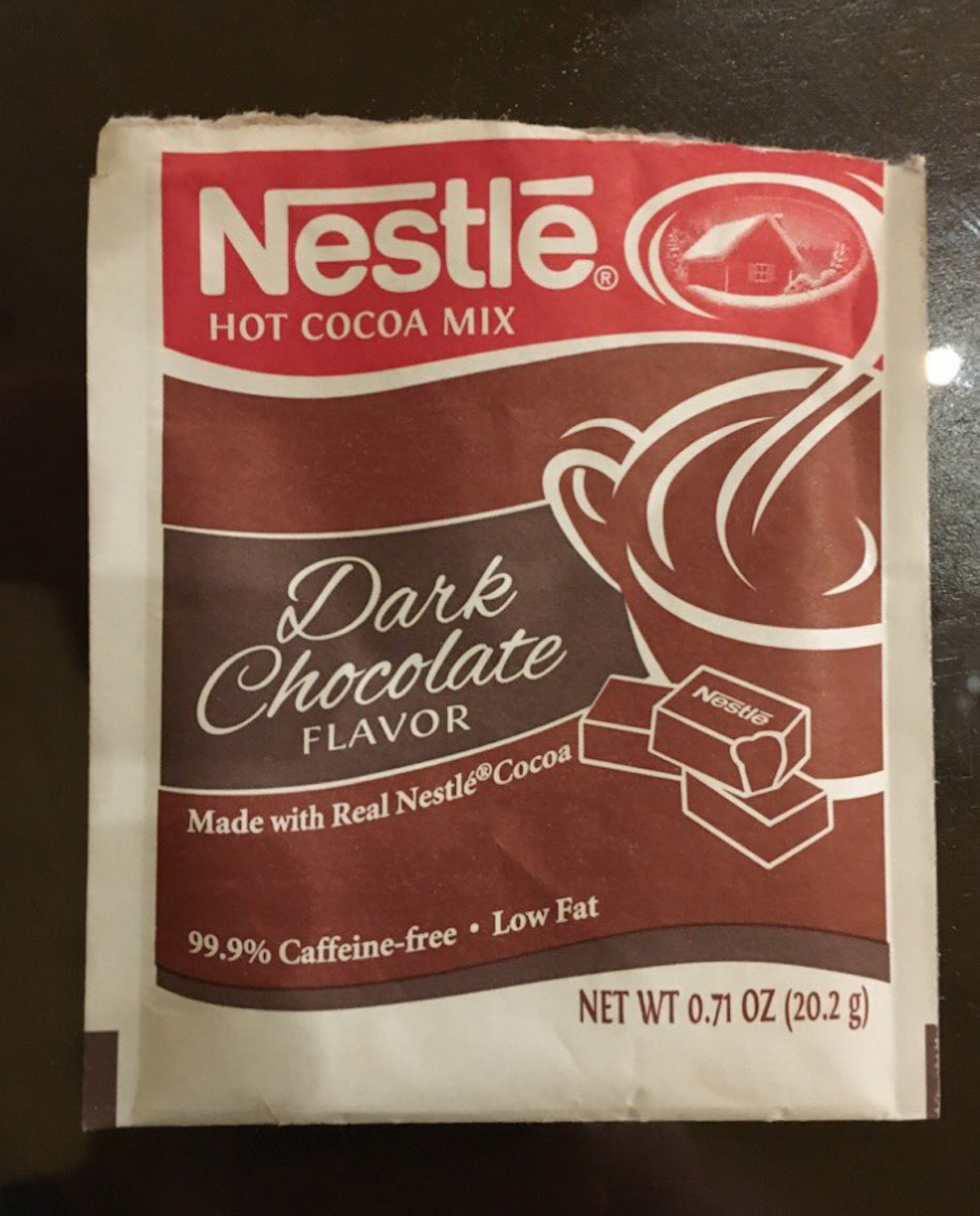 The 5 Ws of BS
Who:
What:
Where:
When:
Why:
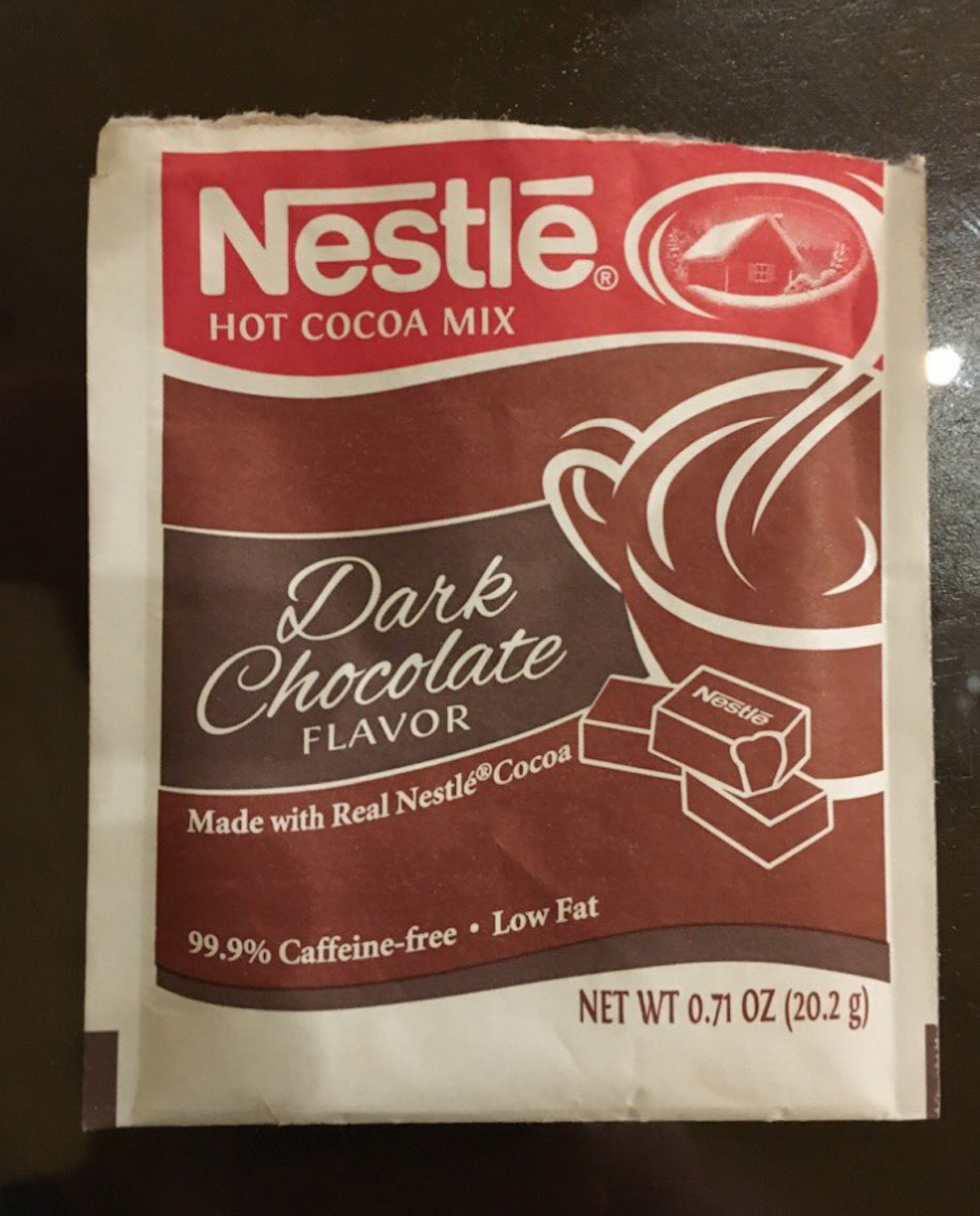 B: The 5 Ws of BS
Who: Nestle and other producers (carl as storyteller)
What: meaningless but also misleading about caffeine content in hot cocoa mix
Where: hotel/kitchenette
When: at night with jet lag
Why: appeal to people (carls) who don’t want too much caffeine, $
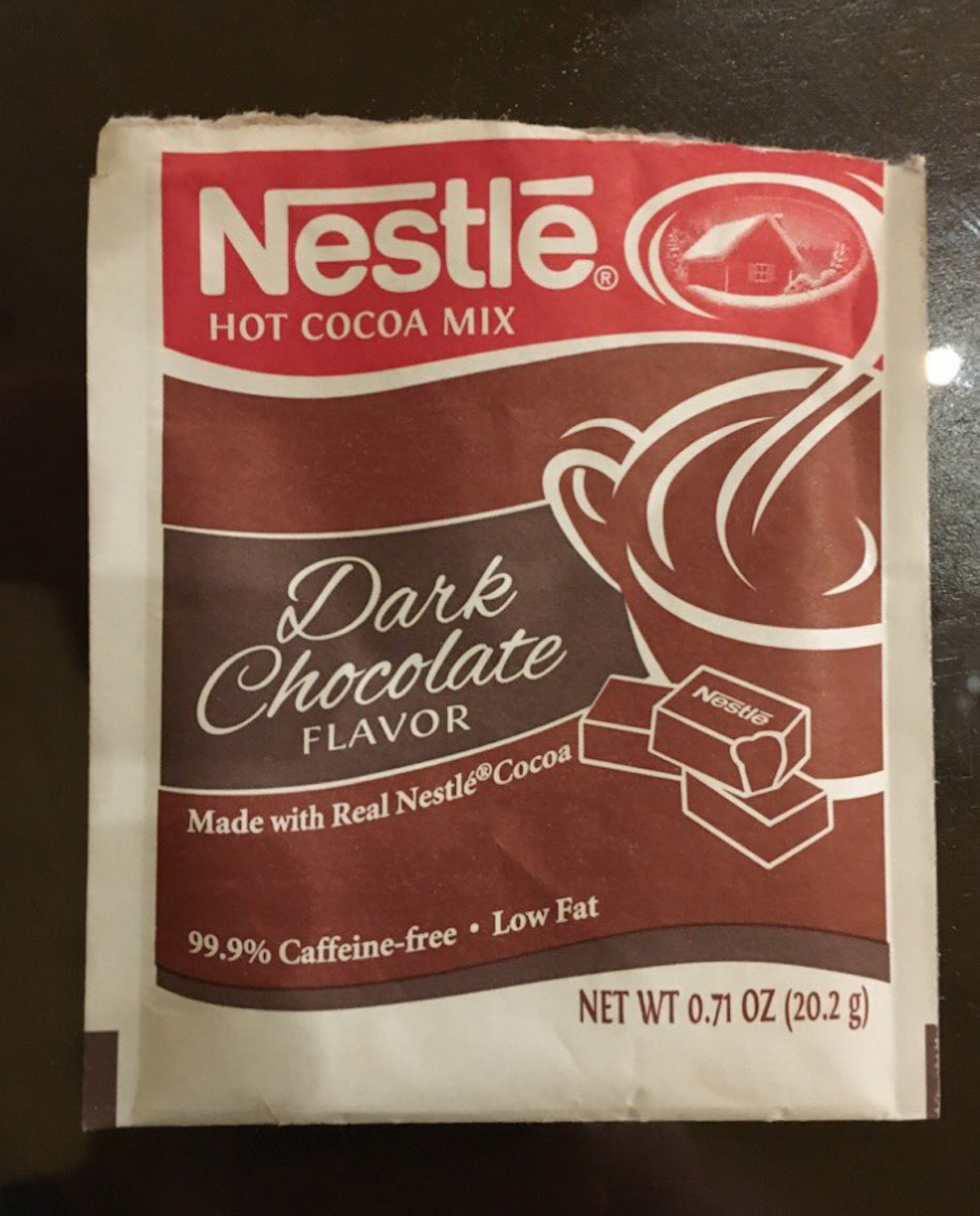 A: The 5 Ws of BS
Who: Nestle (Carl is telling us)
What: 99.9 % caffeine free meaningless
Where: motel/kitchenette
When: night
Why: Carl - alternative to coffee because he didn’t want to stay up
Nestle - specific #, credibility, comfort in indicator, target the Carls
Breakout Groups - who, what, where, when, why of bullshit
Breakout instructions:
Introductions 
Each think of a piece of BS you experienced & answer:
Who:
What:
Where:
When:
Why:

Report 1 example/ group: Link
5 Ws
[Speaker Notes: CB F23 Wk 3w Slide 5]
Caffeine Case-study
Open RStudio, Caffeine Case Study for reference, RStudio version of Caffeine-Free in R case-study or Colab version
Collaborative group work that empowers each individual - think about the co-leadership goals in the course. 
Assign roles, project manager (identify tasks and stay on task), a question asker - is everyone on board, does it look right?, an R command-looker upper, someone who makes sure everyone is understanding.  
Each person will need to type their own R script in RStudio or Colab, make sure it works, & be able to answer any of the questions
It may take you longer than this class period - that is okay, we still have Friday.
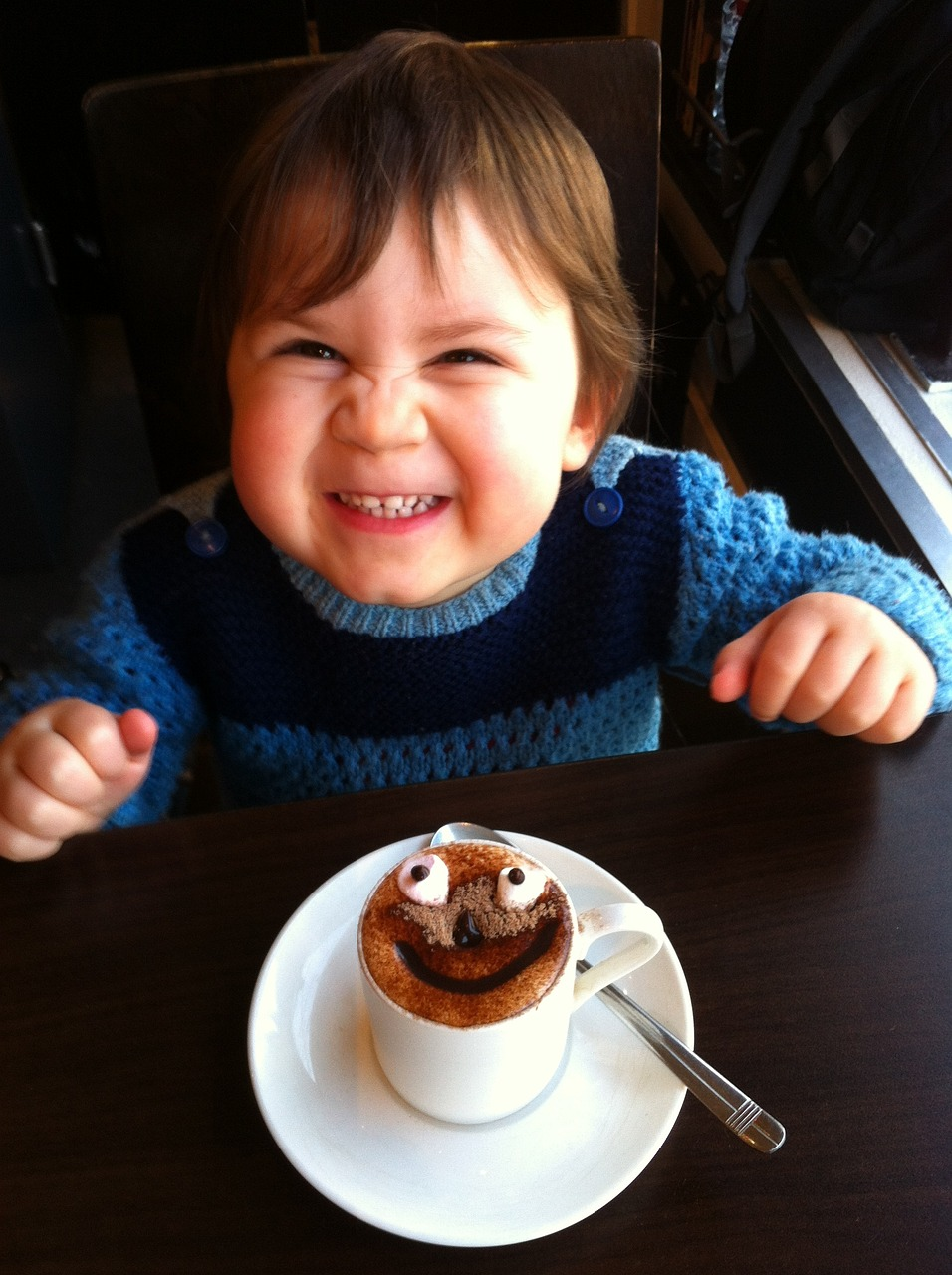 Reflect, then look ahead
Reflect
What did you learn?
Did you meet the learning goals and objectives?
If not, why? Seek help!
Think about continuing to work in groups to finish the project (though each person still needs to individually “check-in” with Sadie or I once complete)
Programming Flowchart:
Should you attend Friday Support Lab?
Start
Was your lab/case study checked off during Wednesday class?
YES
Is all other work due Friday or earlier complete?
NO
NO
YES
Do you want to hang out with cool people and get caught up on work?
YES
Come Friday!
NO
Okay, you can sleep in
Stop
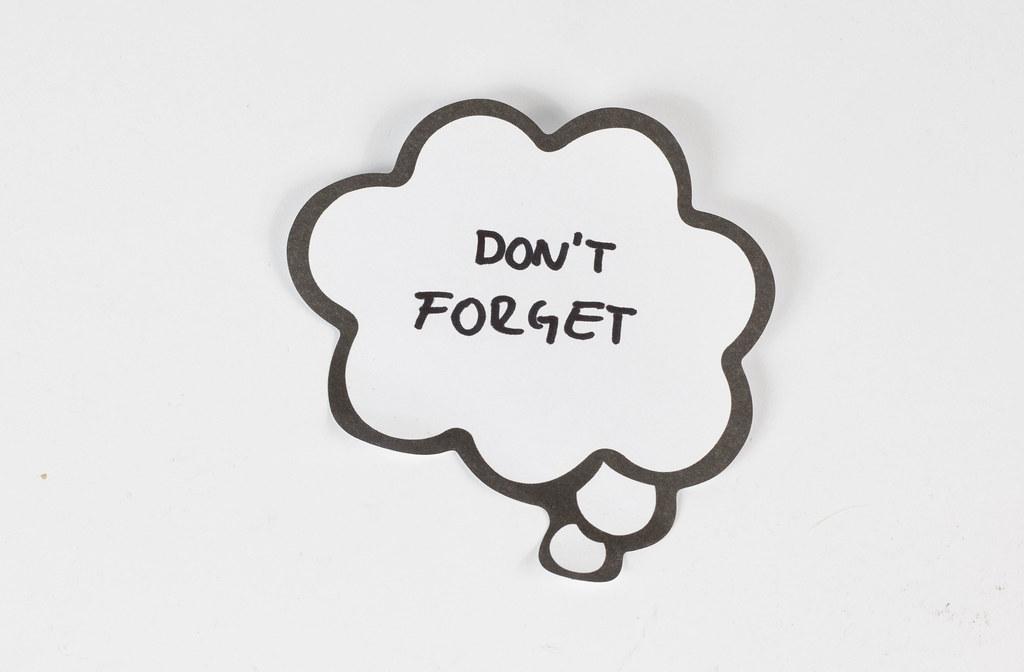 Keeping track
Upcoming for Friday
Office hours at 11 in SASC, CAT session tonight & Thursday night
Introduction to R course due Friday
Friday Support Lab in person with support team 
Help and check offs 

Upcoming for next Monday
Videos and readings
Sunday session for any checks